Detection of unmodeled CWs using a Transfer Learning approach
Diego S. Dominguez*, Seiya Sasaoka, Kentaro Somiya and Hirotaka Takahashi  G.
Continuous gravitational waves and neutron stars workshop
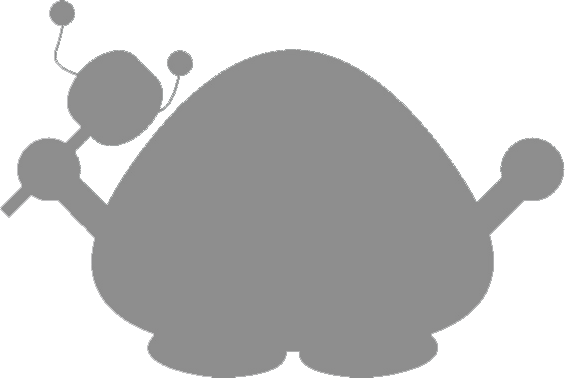 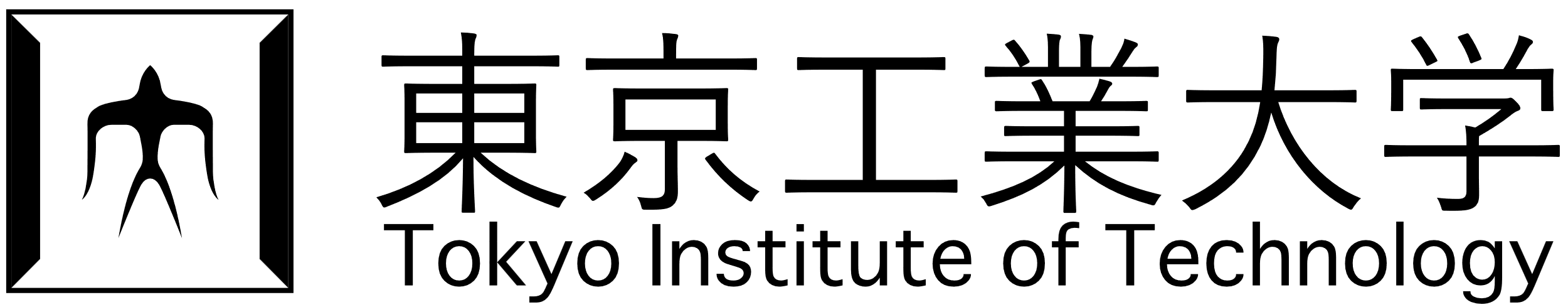 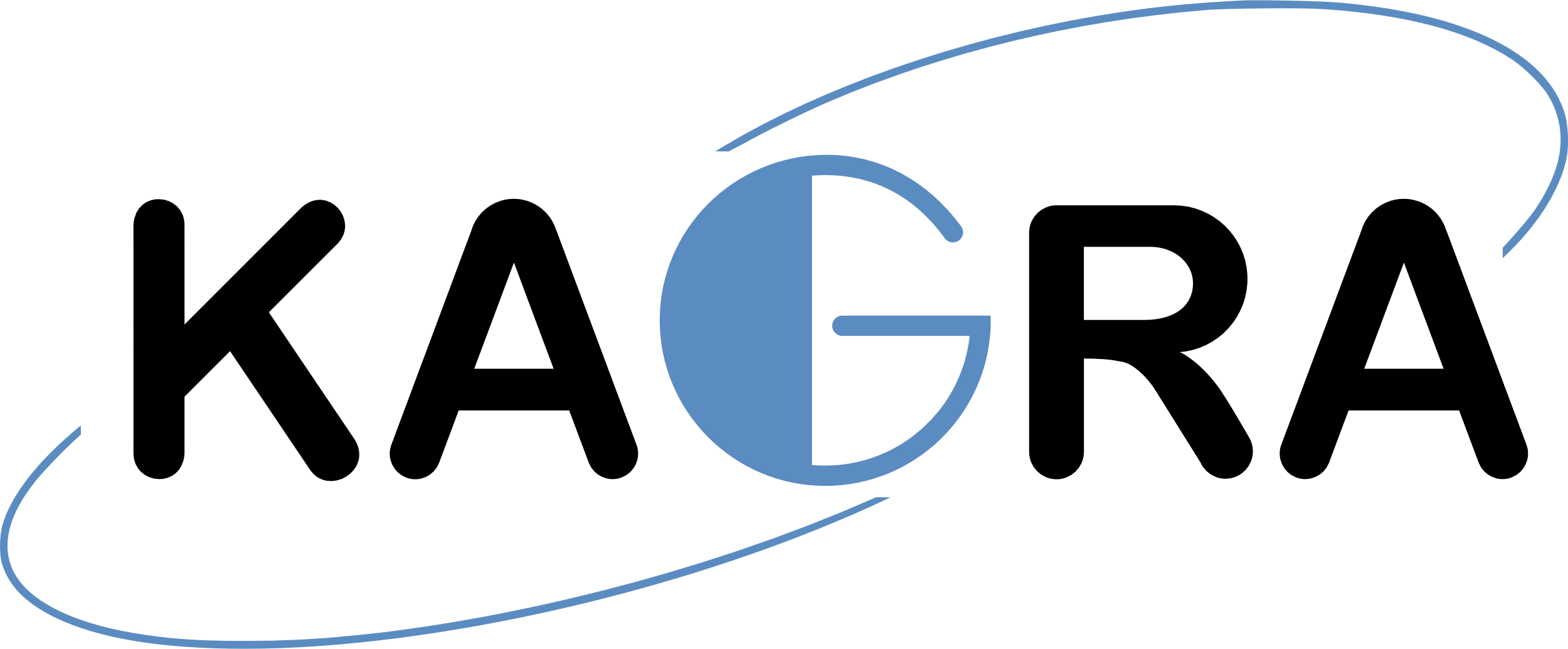 Somiya Lab.
Hannover, Jun 20th 2024
Today’s Outline
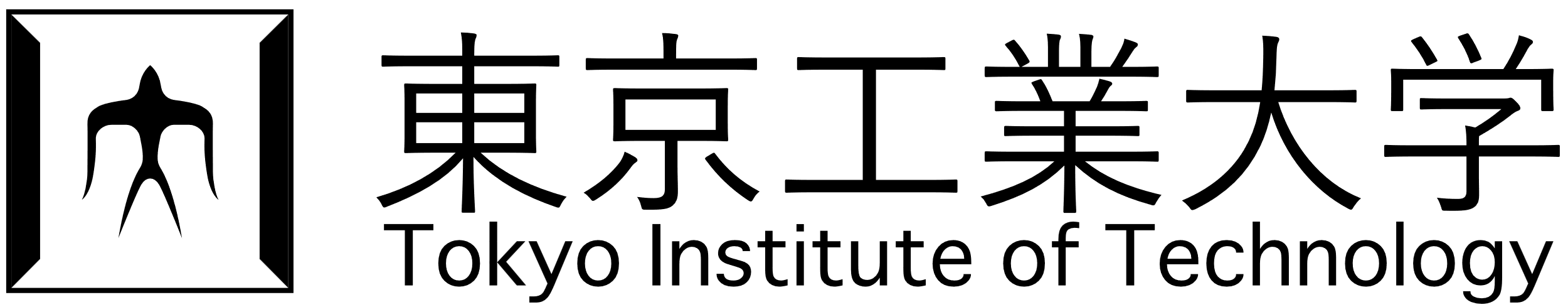 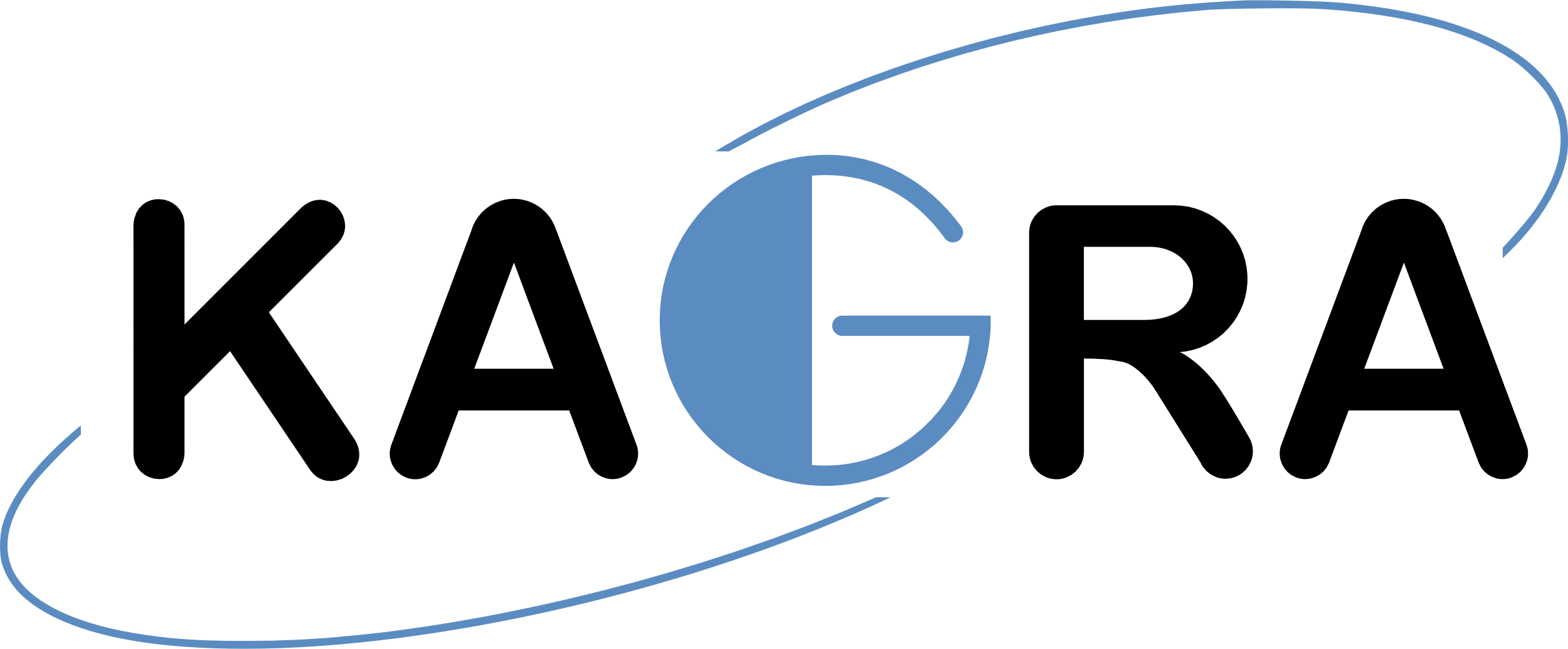 Introduction…………….………………………………………………….……..……………….2
Motivation and objectives……..................................................................3
Deep Learning basics……………………………….………………………………………….4
Transfer Learning…….……………………………….………………………………………….5
ResNeXt50……………………………….………………………………………………………….6
Input Data…………………………….……………………………………………………………..7
Network architecture……………………………….………………………………………….8
Training and Validation…....…………….………………………….………………………..9
Performance…………………………………………………….………………………..…..…10
Detection efficiency – Targeted search.…………………………………..…………11
Summary….…………………………………………………………………………….…………12
20/6/2024
Detection of unmodeled CWs using a Transfer Learning approach
1
Introduction
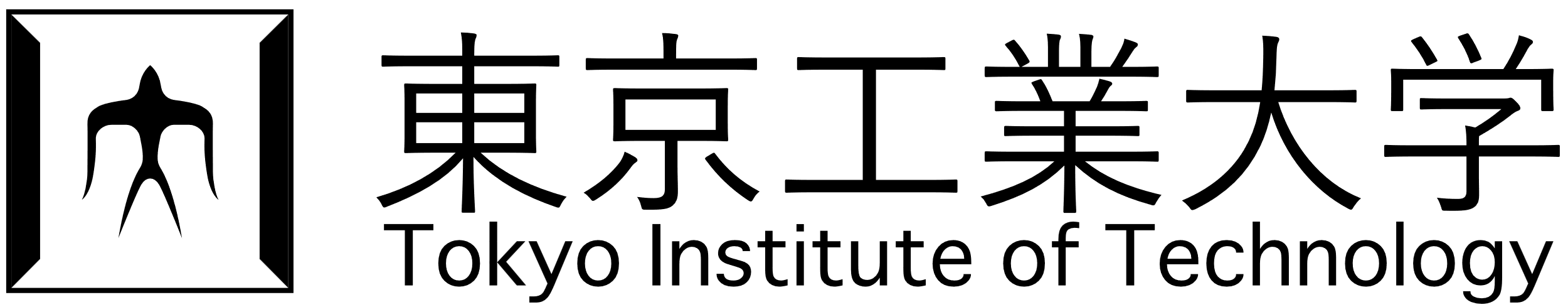 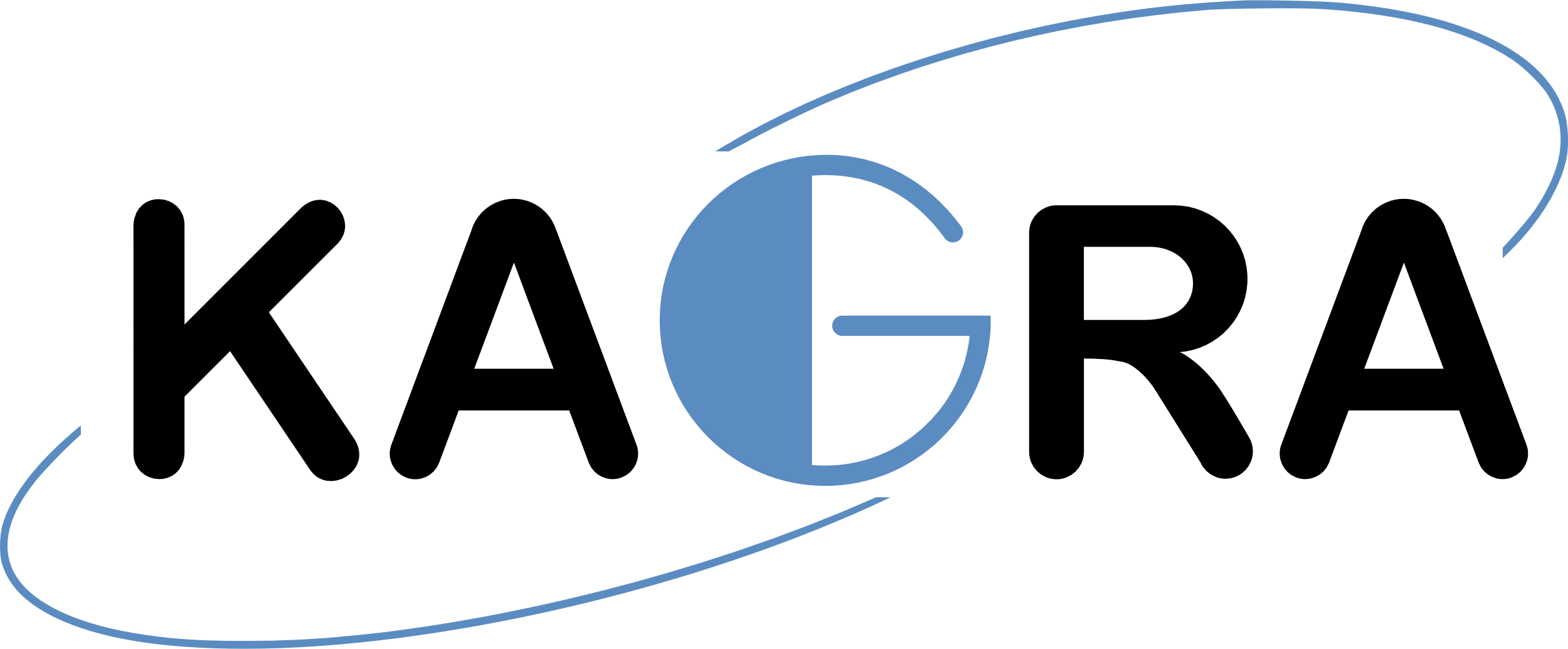 Non-axisymmetric neutron stars are expected to emit quasi-monochromatic long-standing continuous waves (CWs).
Detection of CWs may give valuable insight into open questions about the population of neutron stars and their internal structure.
Both coherent and semicoherent methods have their limitations.
It would be nice to have a quick look-up tool !
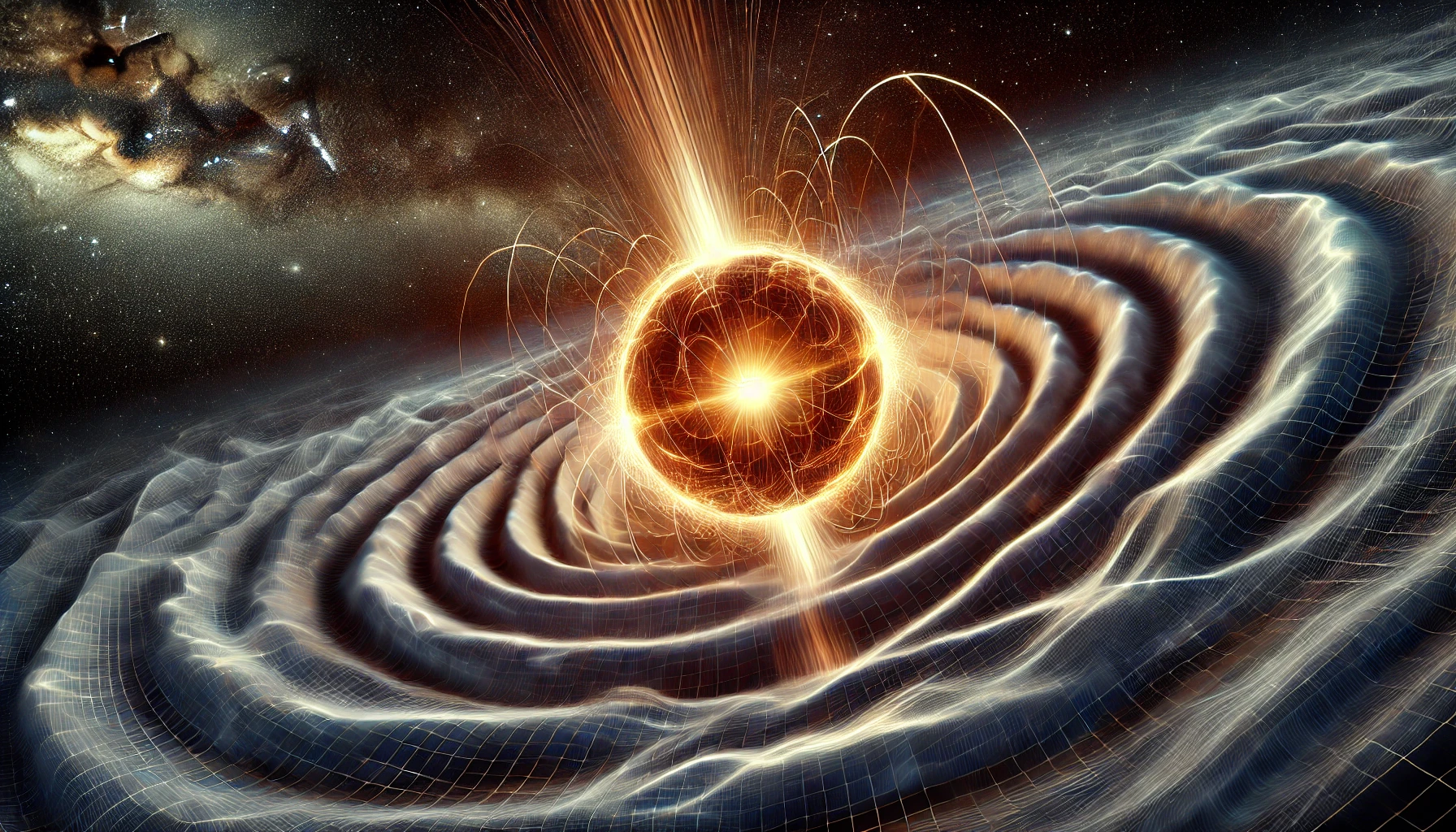 Enter Deep Learning. By using significantly less computational cost, in some applications it has proven to rival matched-filtering sensitivity.
Fig 1. DALL E3’s impression of a rotating neutron star
20/6/2024
Detection of unmodeled CWs using a Transfer Learning approach
2
Motivation and objectives
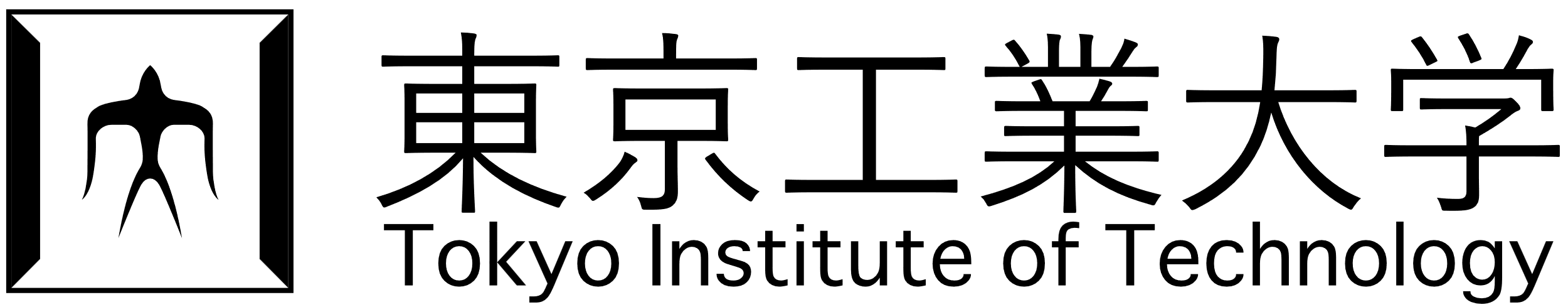 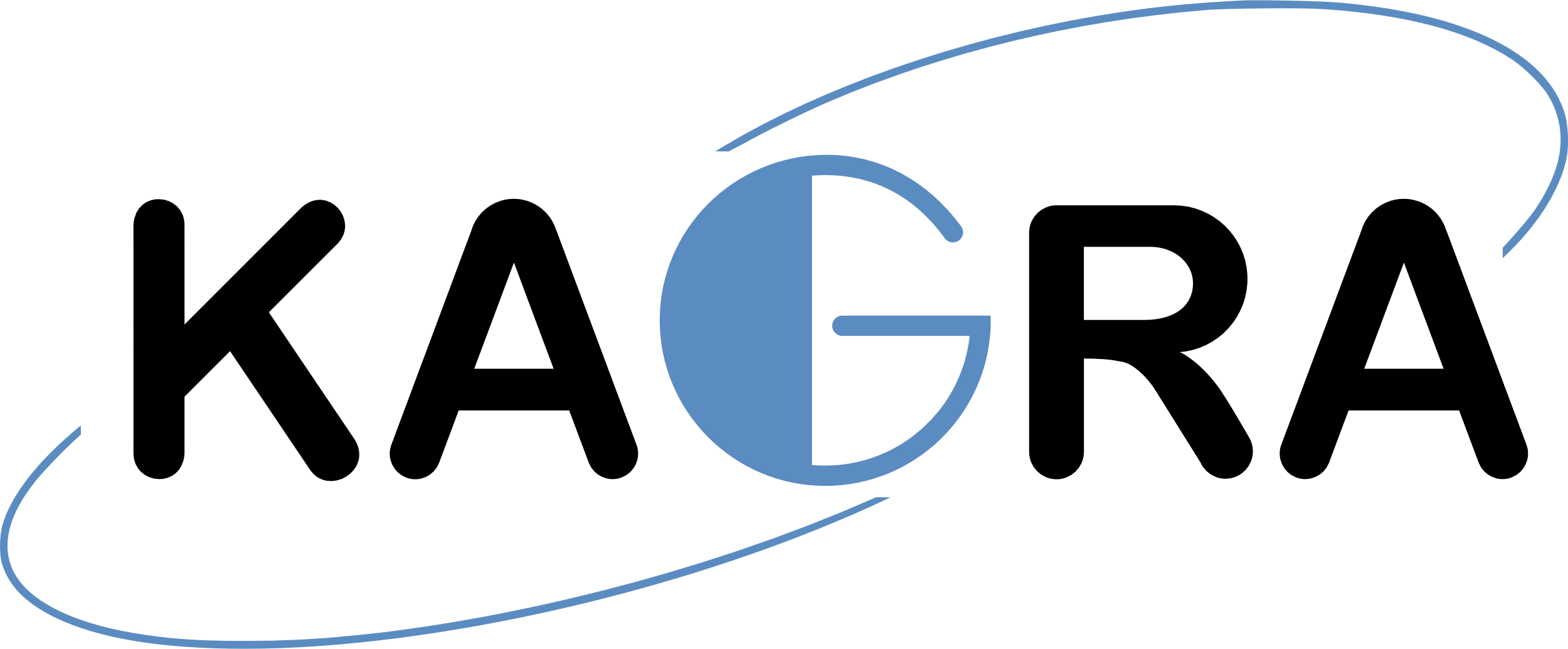 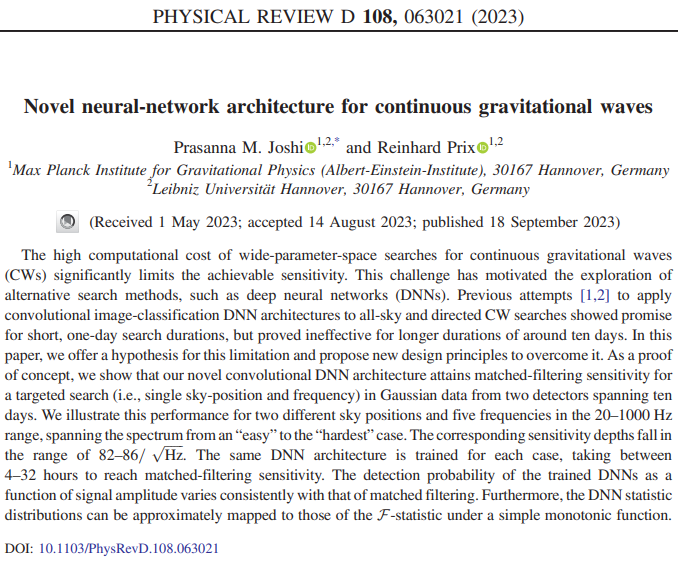 GOAL: Development of a binary classifier to detect CW signals using a Transfer Learning approach
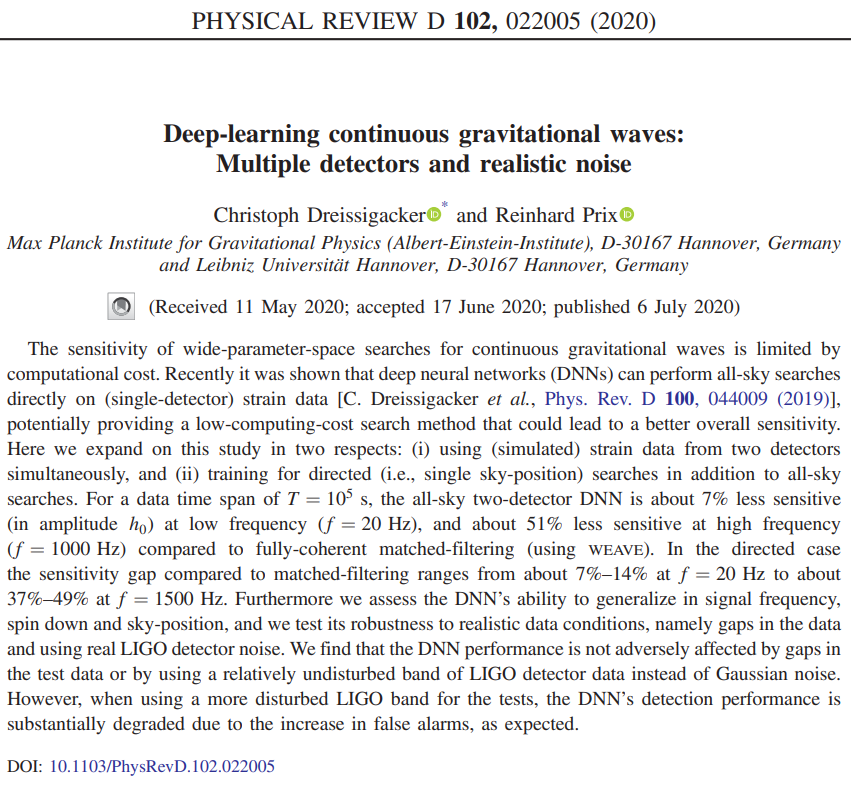 Instead of development from scratch, we start with a pretrained state-of-the-art CNN (ResNeXt-50)
Train models (Gauss ResNeXt and O3 ResNeXt) to detect CW signals in both Gaussian and real detector noise
Evaluate the generalization capability of the model
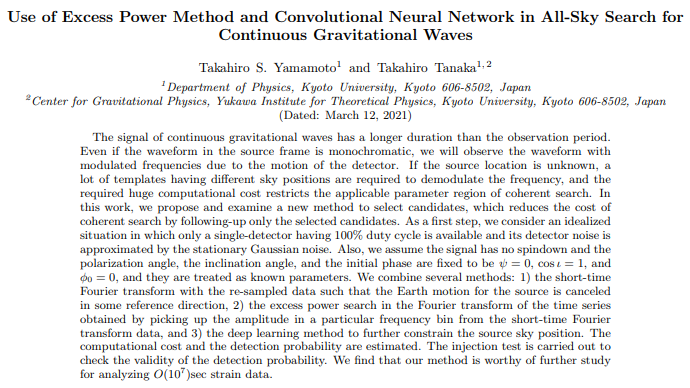 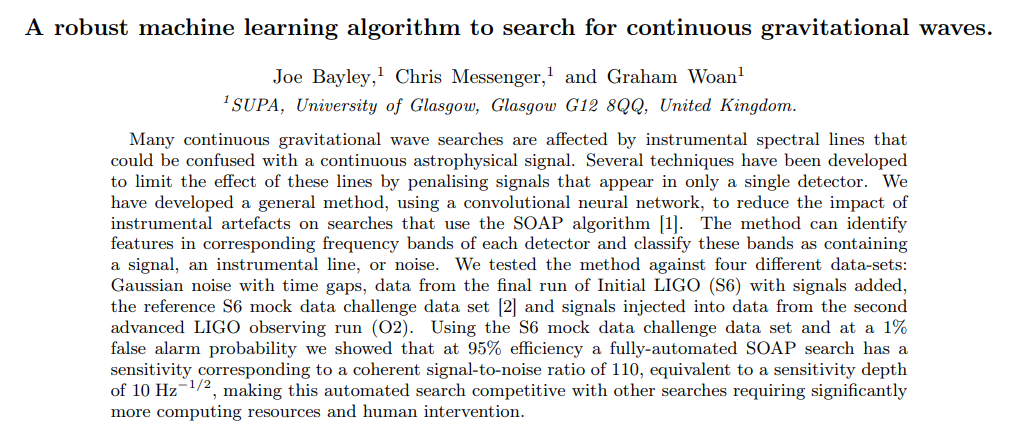 WHY?: Need for quick detection techniques for CW signals using ML.
20/6/2024
Detection of unmodeled CWs using a Transfer Learning approach
3
Deep Learning basics
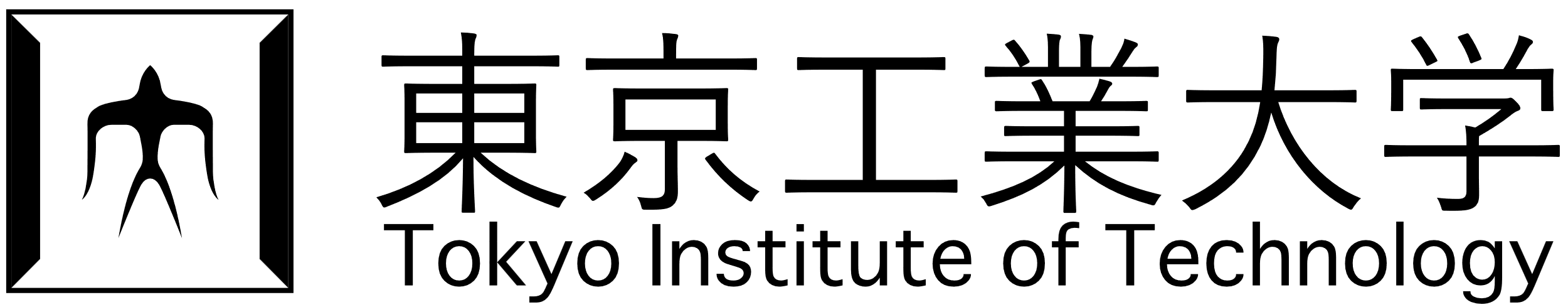 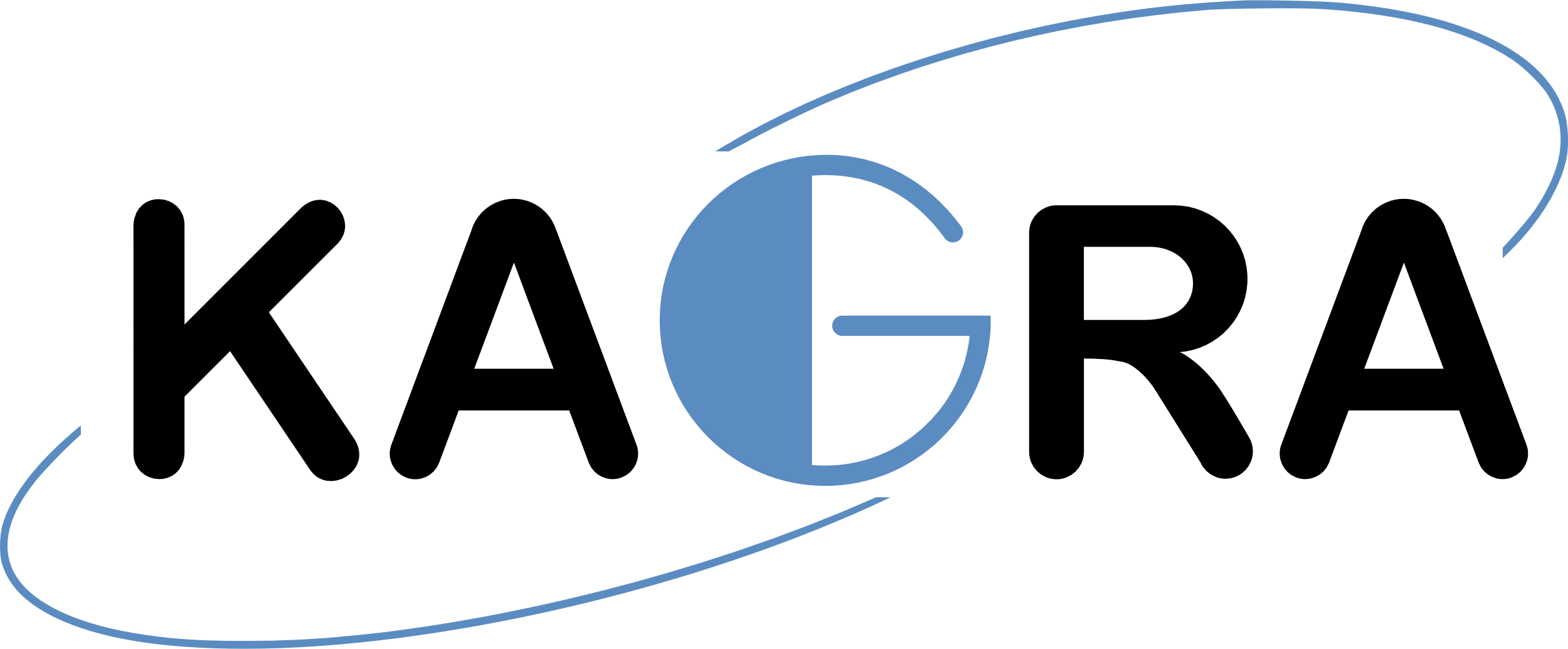 Parameters update (Gradient descent)
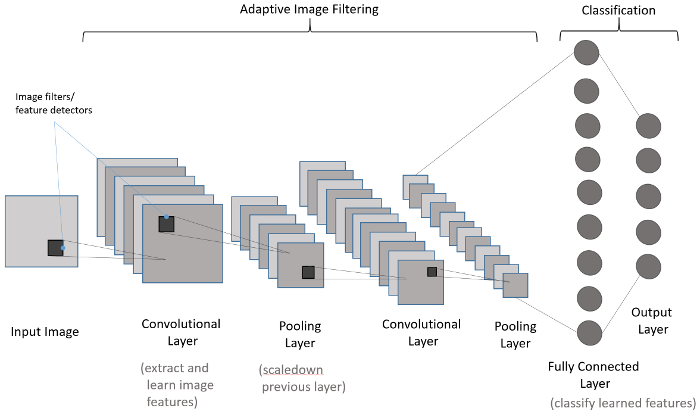 Random initialization of parameters
Feed forward
1 epoch/iteration
20/6/2024
Detection of unmodeled CWs using a Transfer Learning approach
4
Transfer Learning
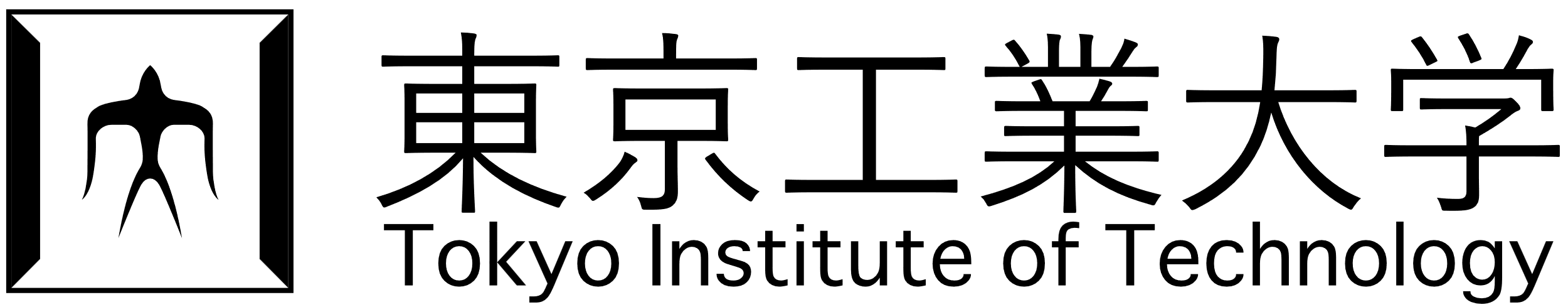 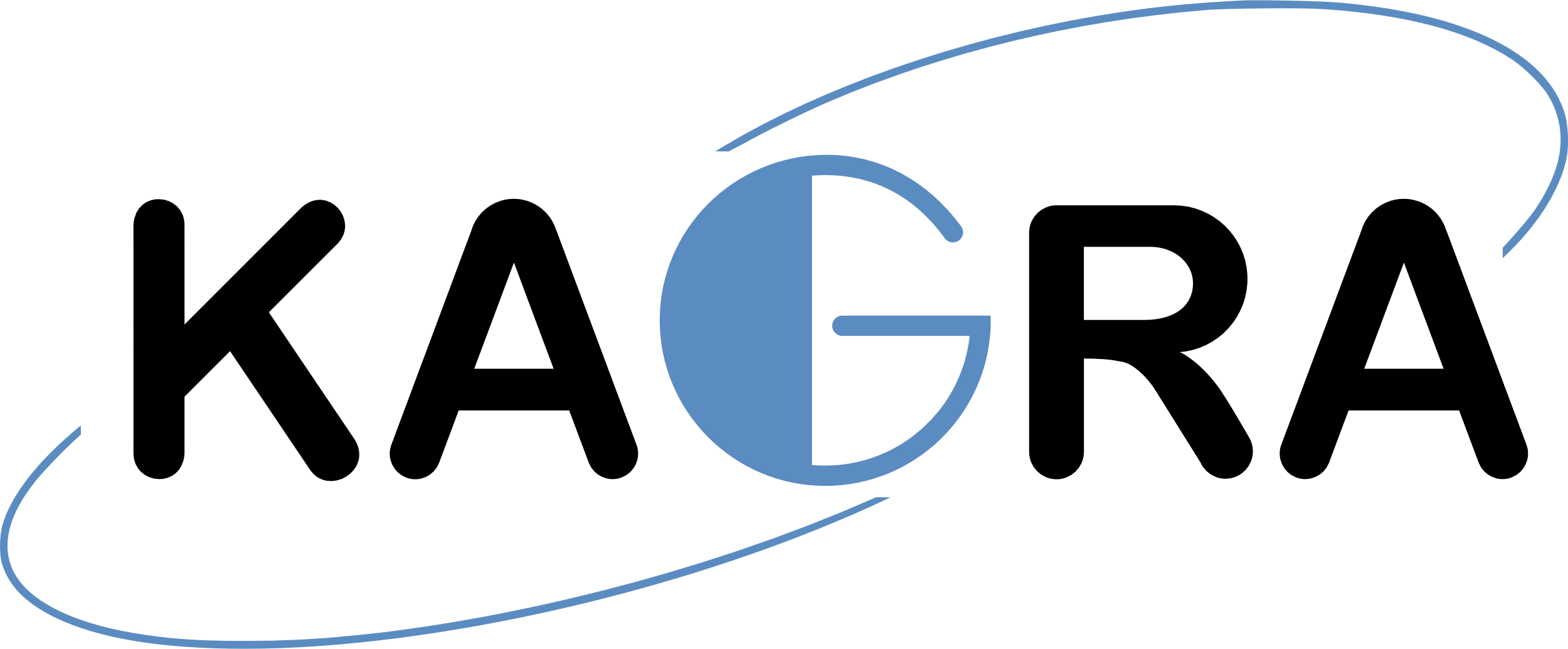 We train a base network on a base dataset and task, and then we repurpose the learned features, or transfer them, to a second target network to be trained on a target dataset and task.
We don’t start with randomly initialized parameters
It saves time and achieves higher accuracy from epoch 1
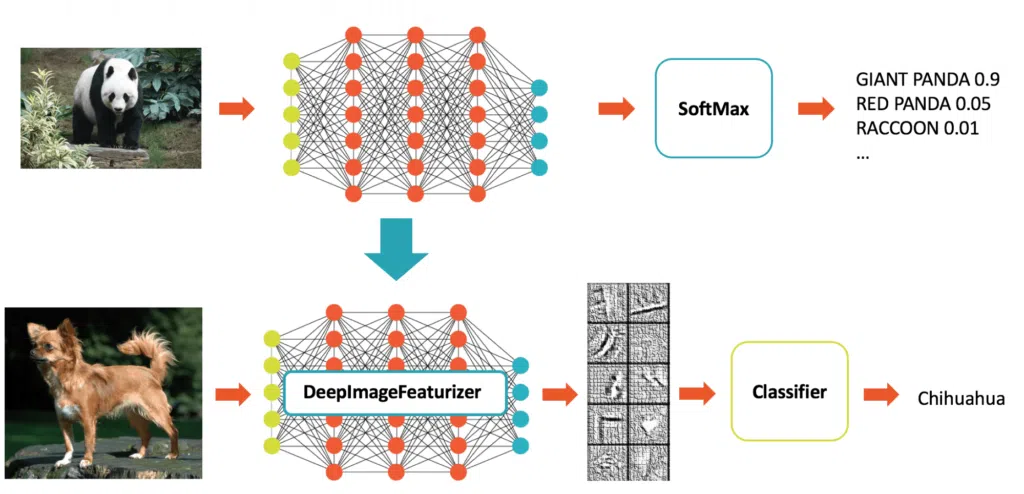 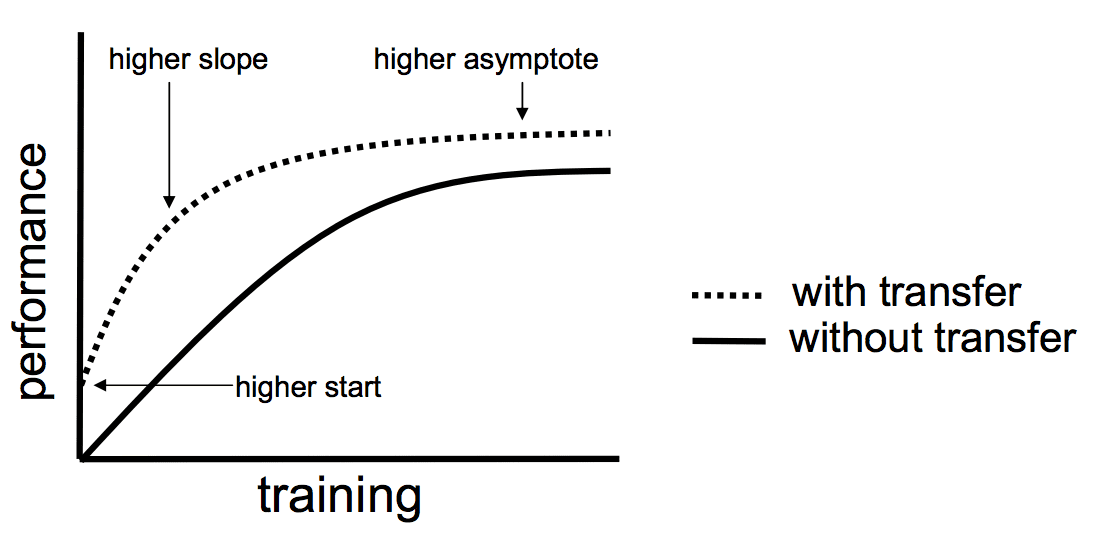 20/6/2024
Detection of unmodeled CWs using a Transfer Learning approach
5
ResNext50
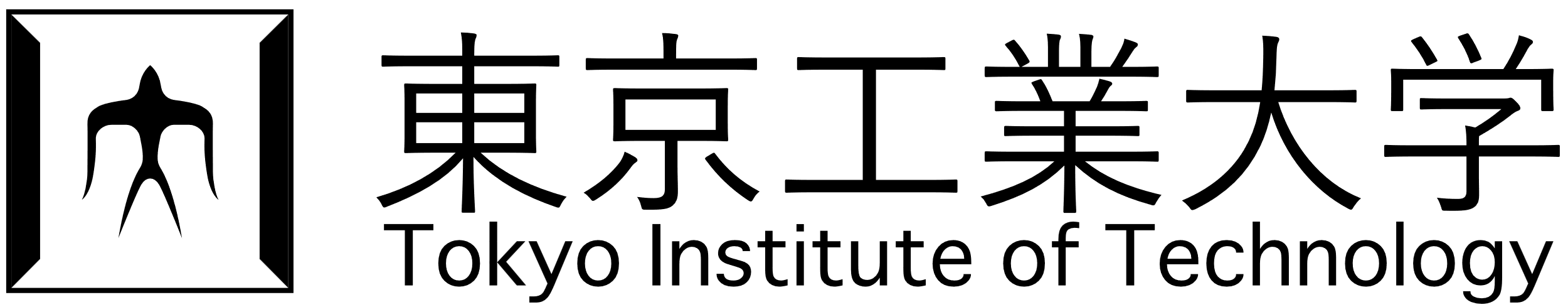 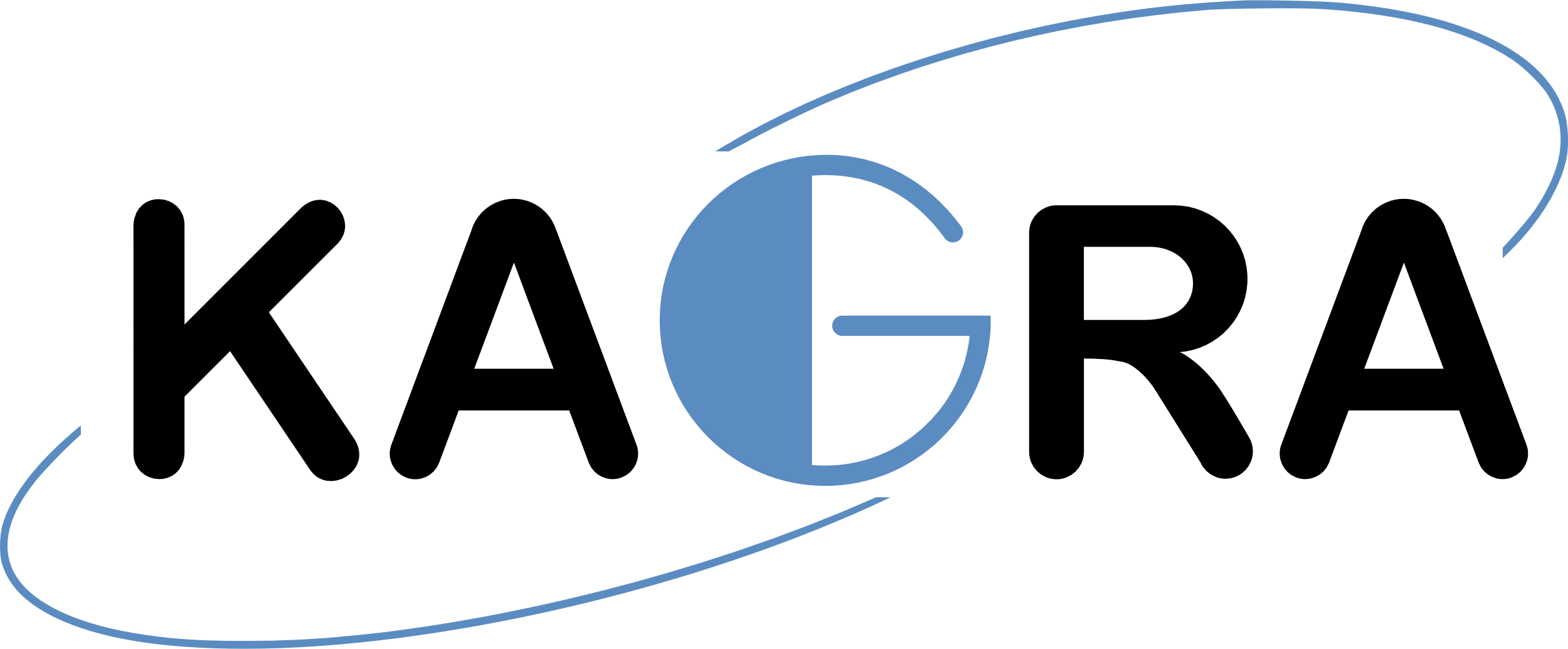 Why not leverage the knowledge of a massive pre-trained state of the art CNN ?
i.e. Inception, ResNet, EfficientNet
We chose ResNeXt50 (updated version of ResNet)
It has residual blocks that preserve information between layers
25 million tunable parameters
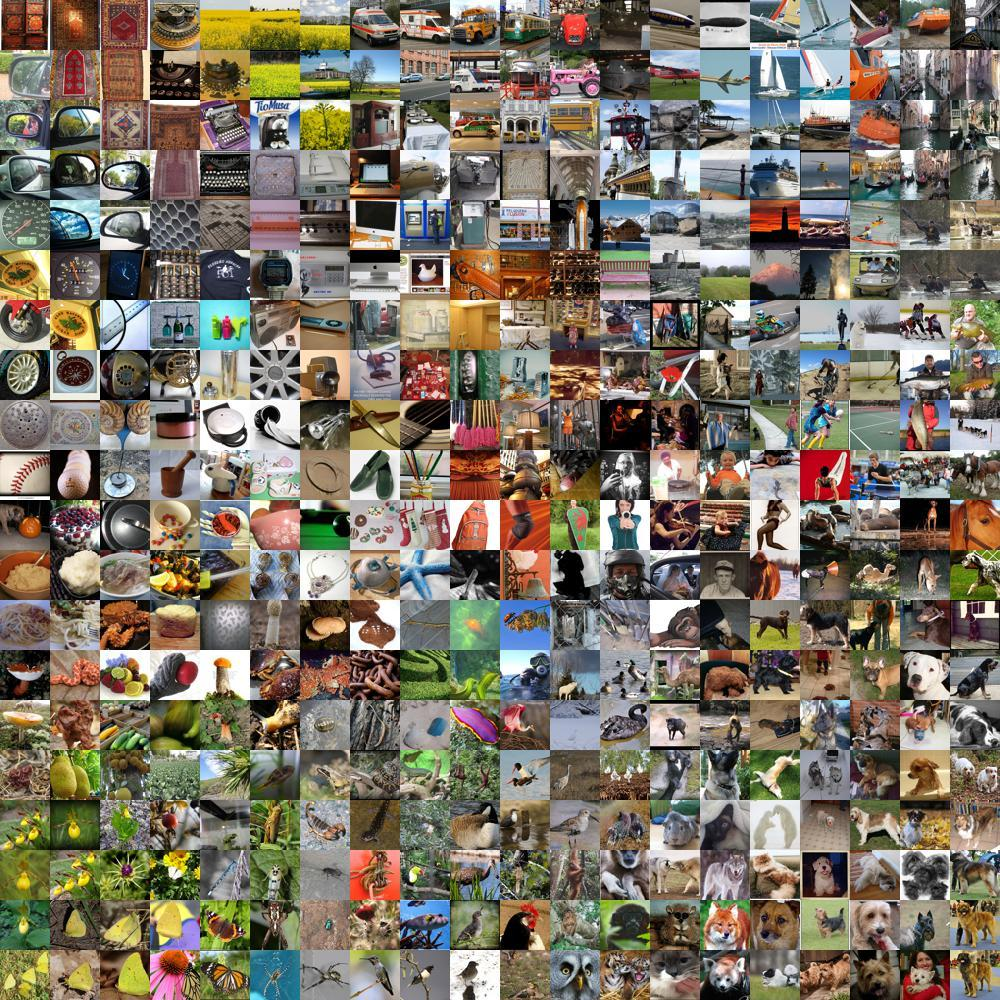 ImageNet1K
   Dataset
20/6/2024
Detection of unmodeled CWs using a Transfer Learning approach
6
Input data
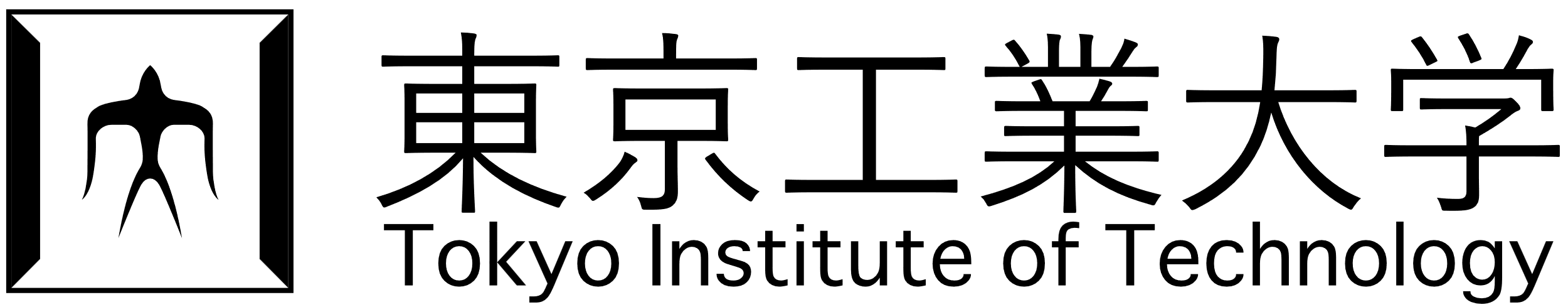 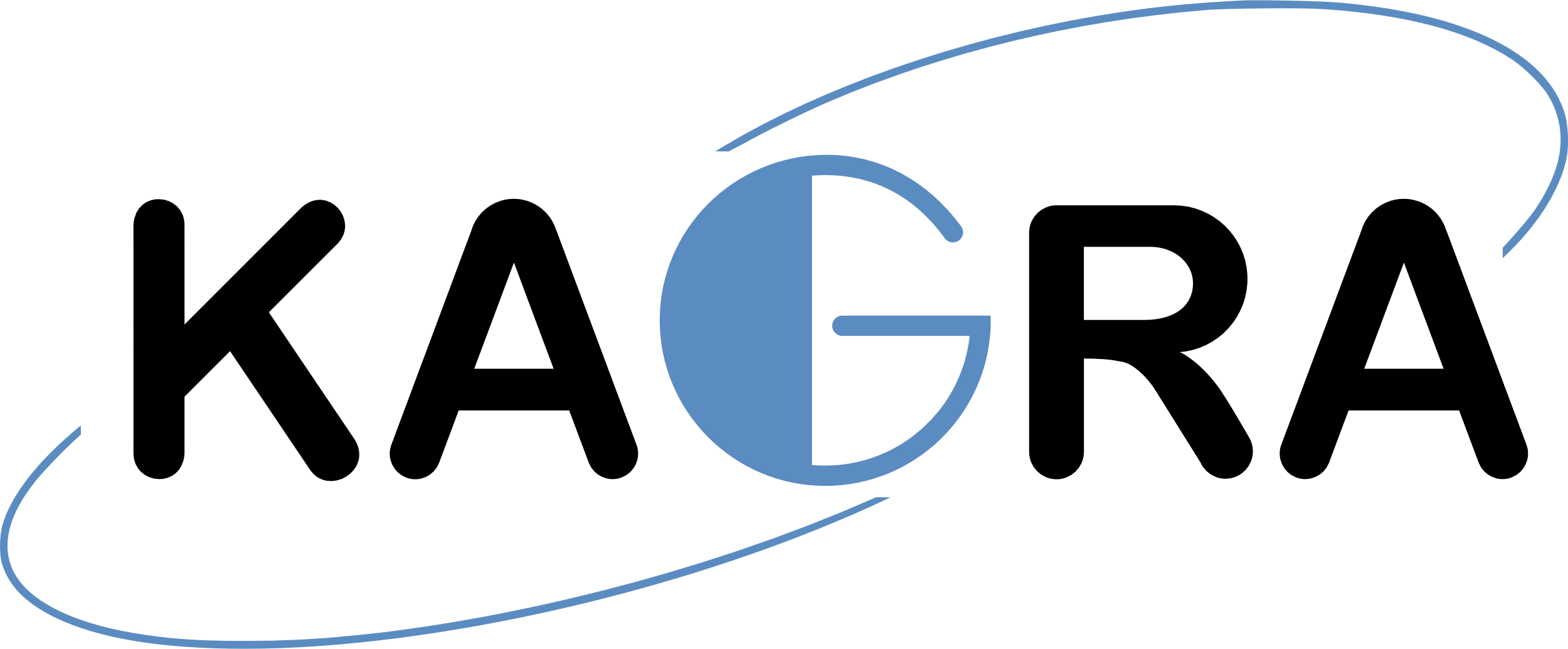 Gaussian noise data (Gauss ResNeXt)
Two detector simulated gaussian noise with realistic time gaps
Time frequency representation (Complex spectrogram)
SFT length = 30 min
Real detector data (O3 ResNeXt)
Observation run O3 data from H1 and L1
Parameters prior distributions
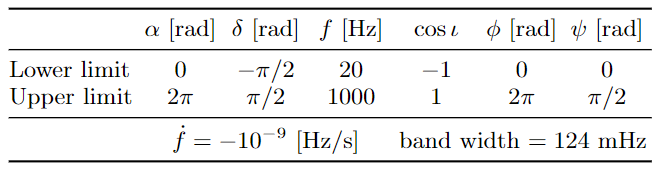 We adopted Curriculum learning, network’s SNR is the difficulty criterion
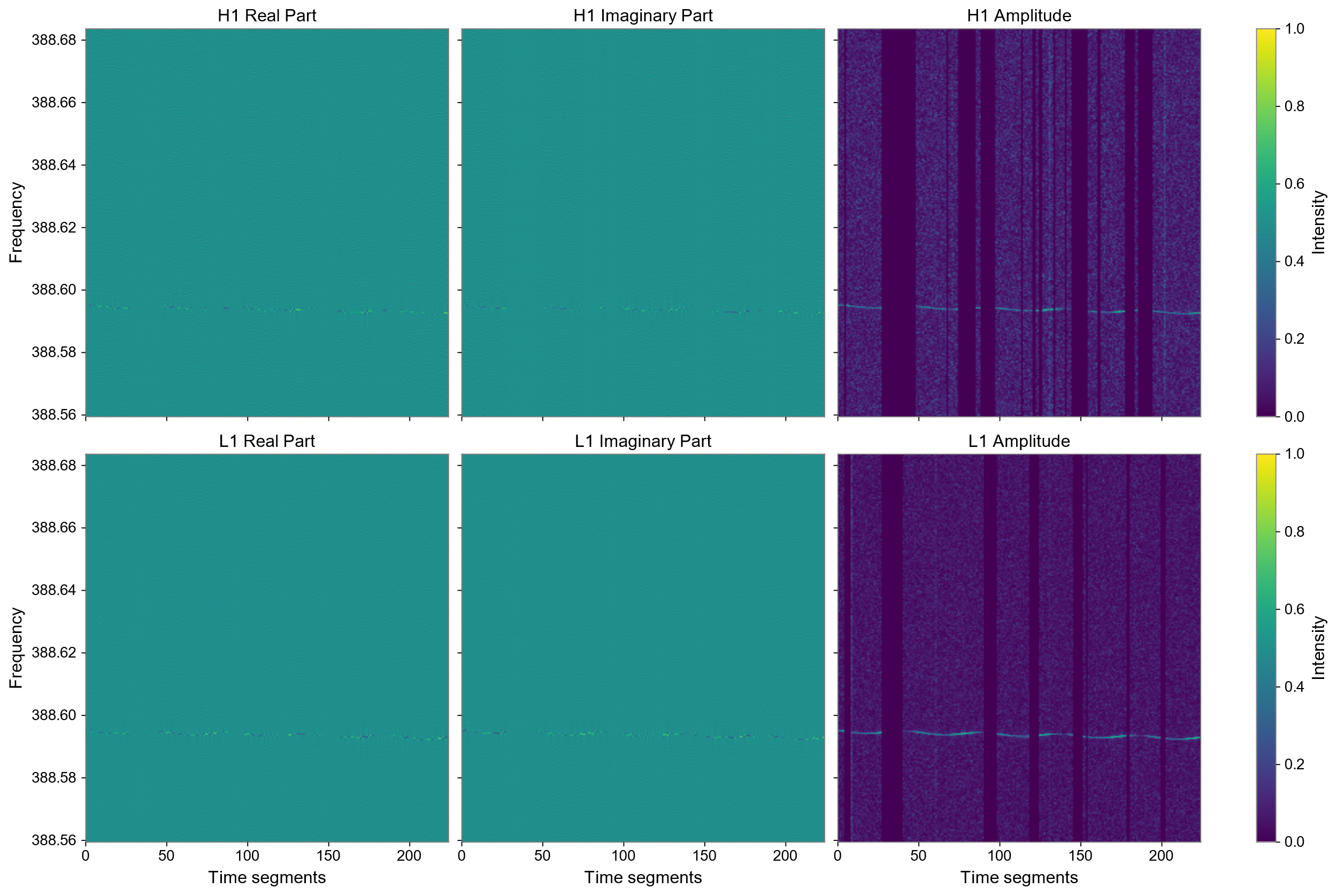 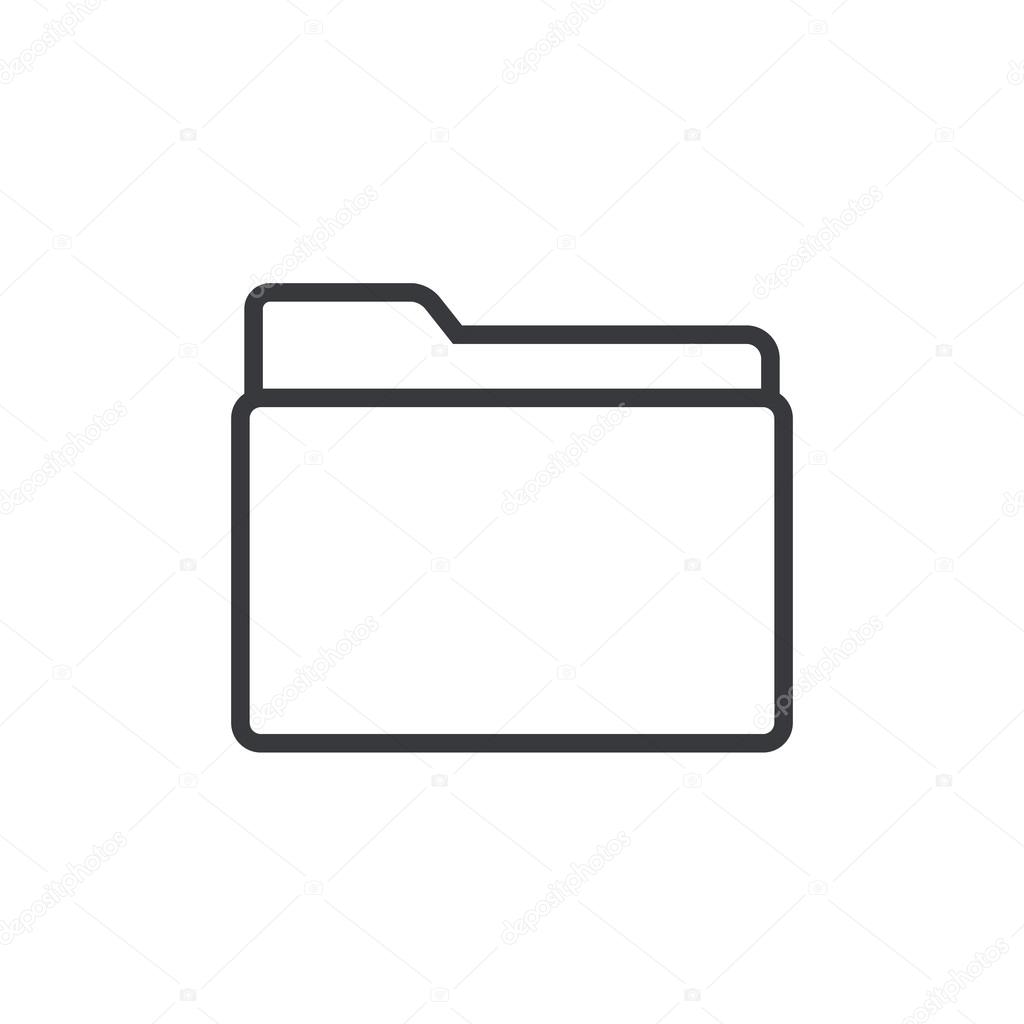 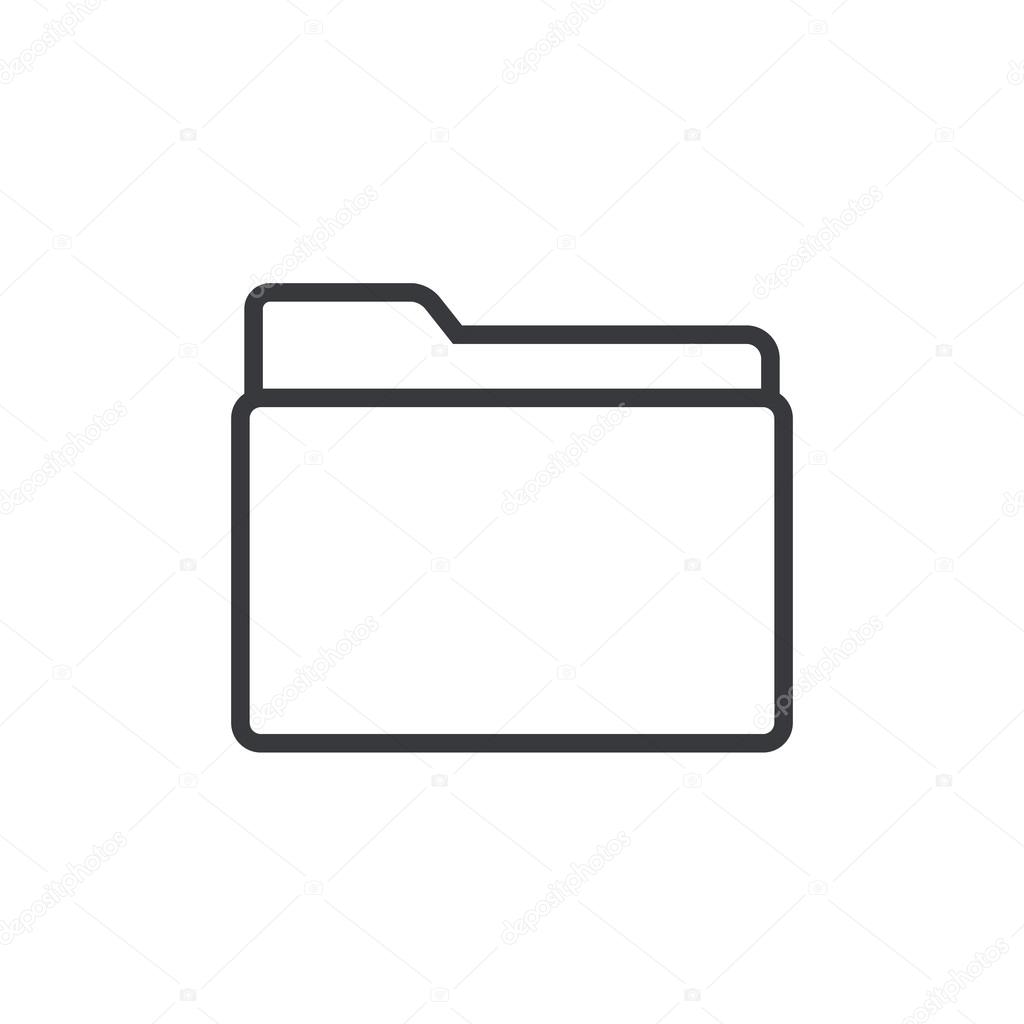 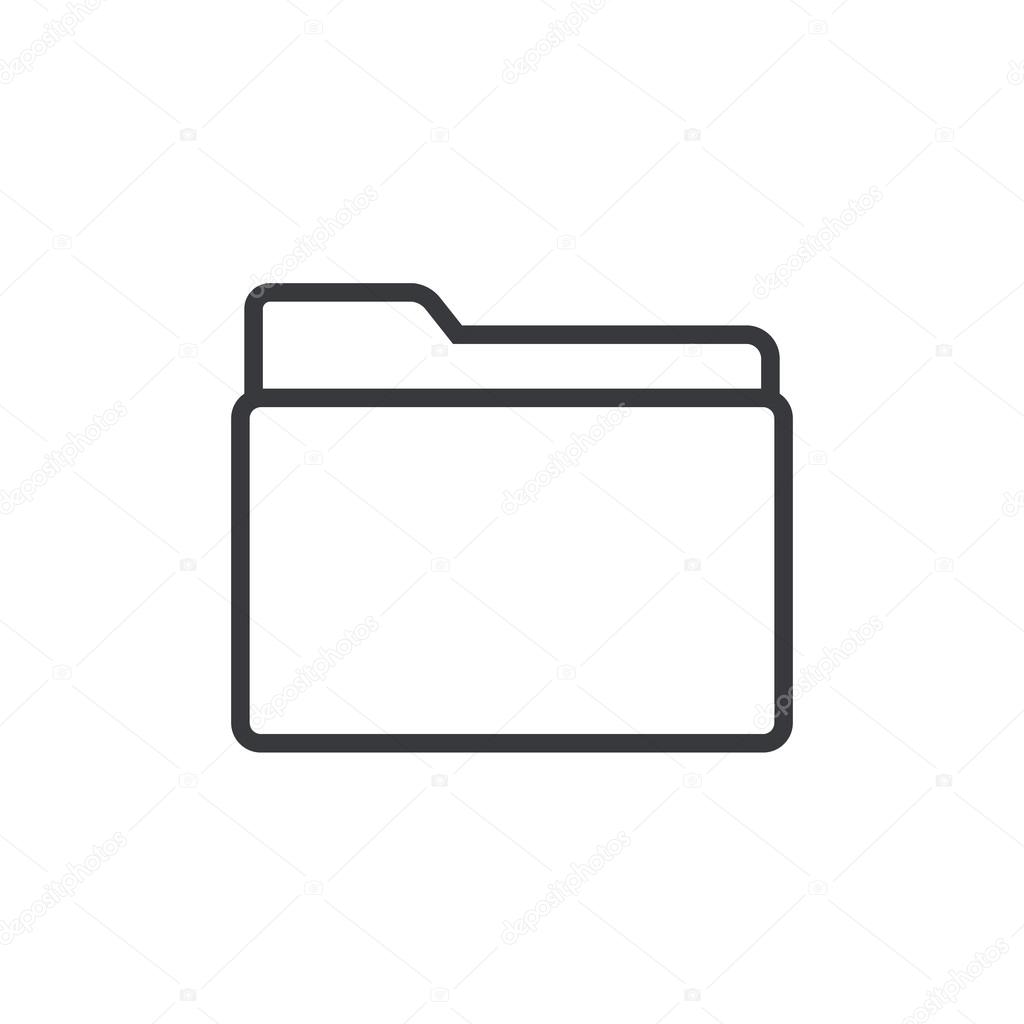 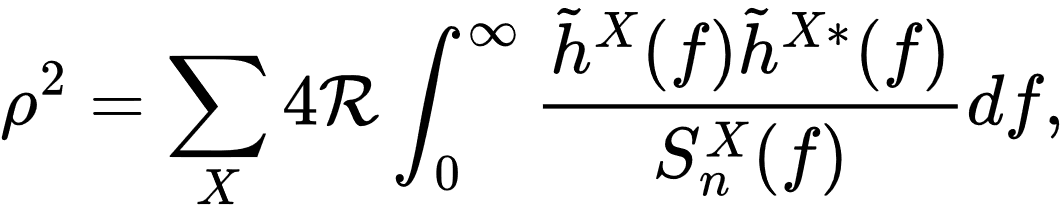 224
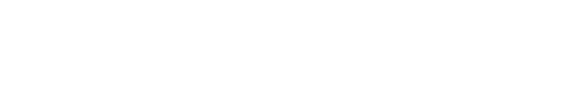 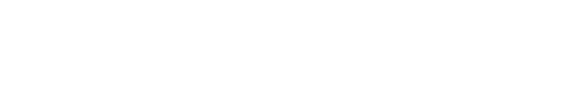 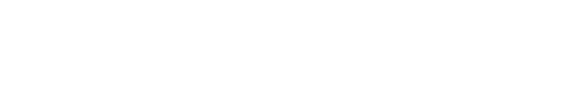 224
20/6/2024
Detection of unmodeled CWs using a Transfer Learning approach
7
Network architecture
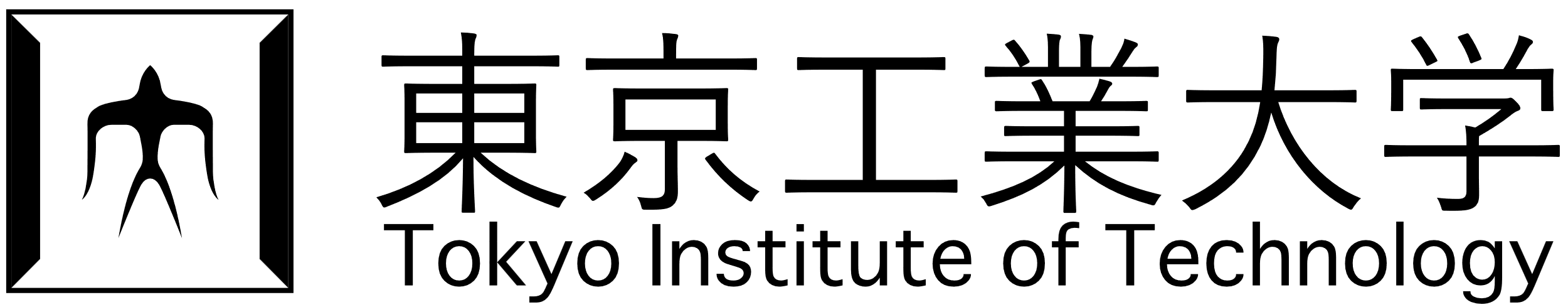 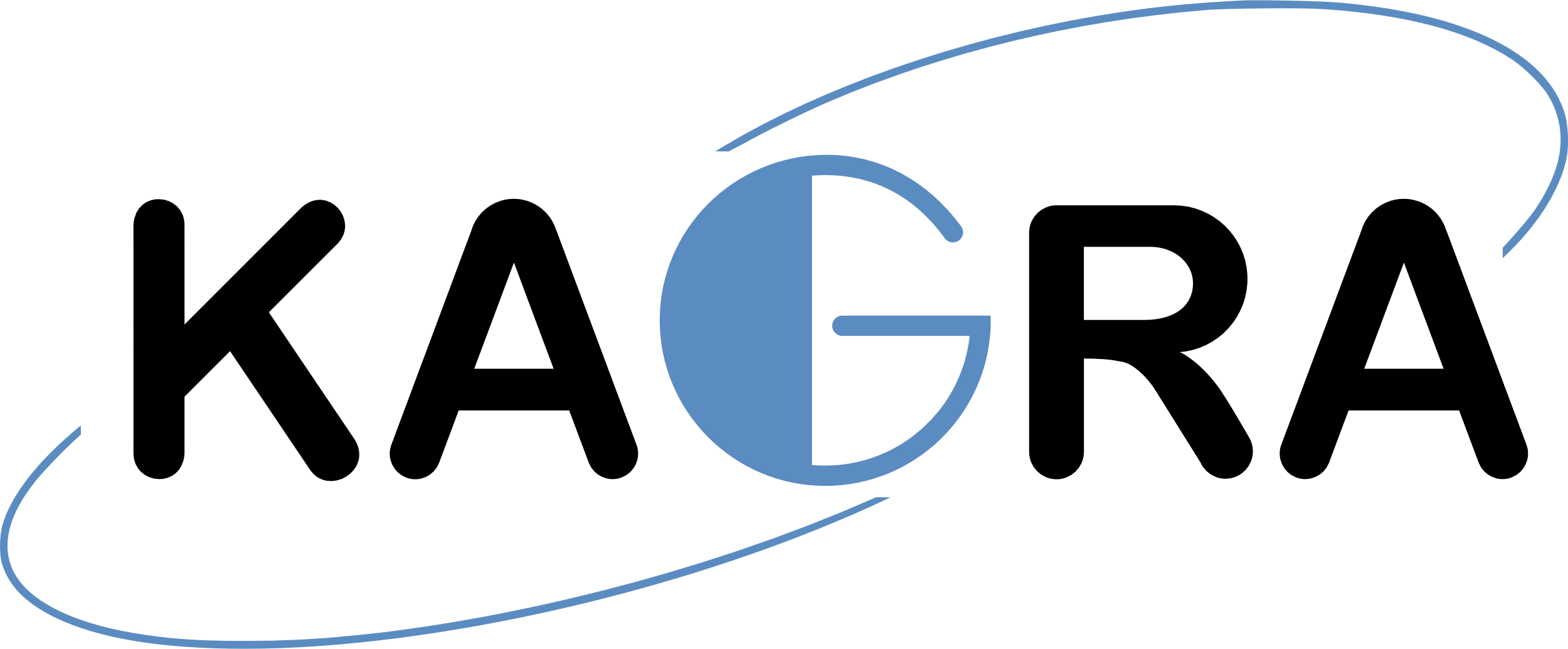 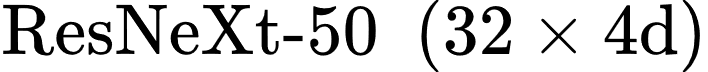 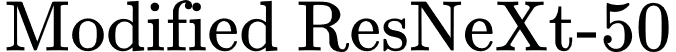 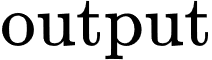 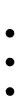 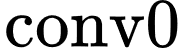 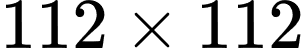 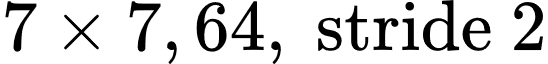 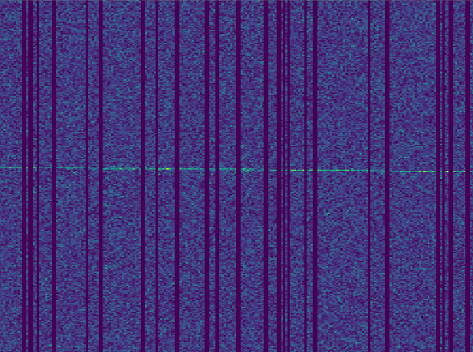 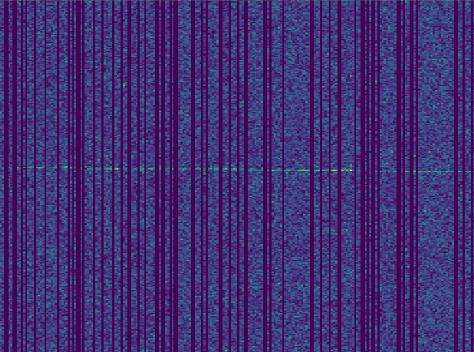 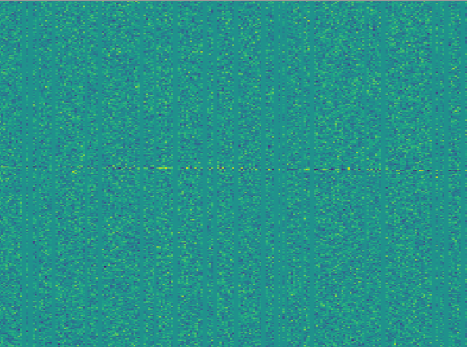 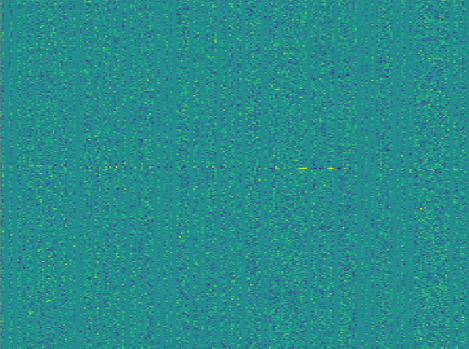 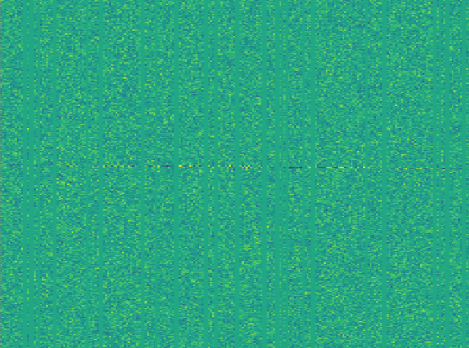 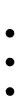 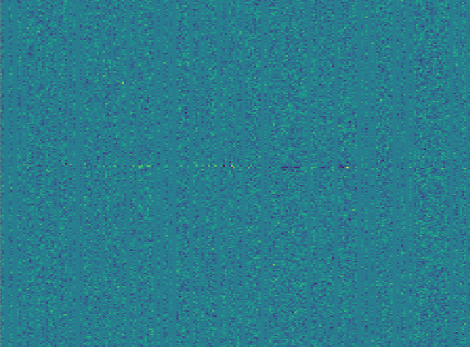 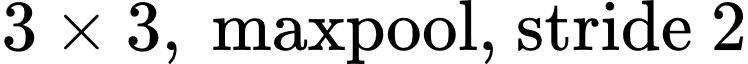 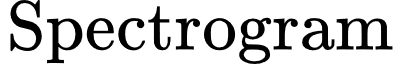 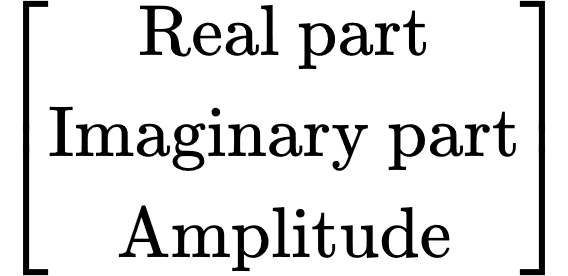 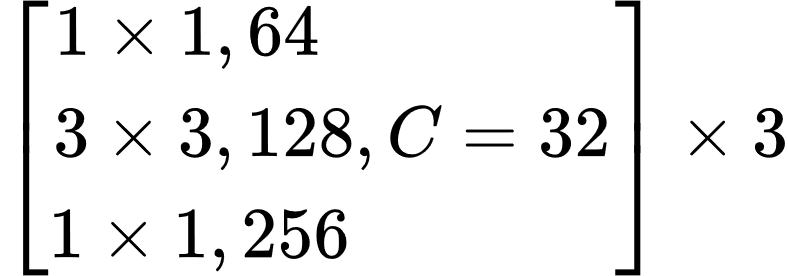 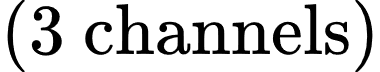 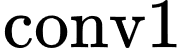 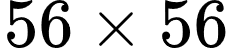 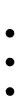 Conventional CNN architecture lose information
Down sampling
Feature transf. across layers
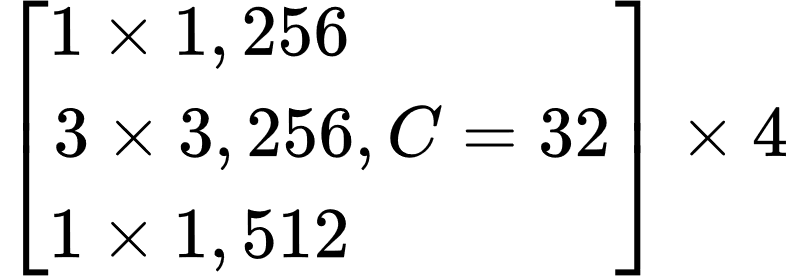 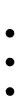 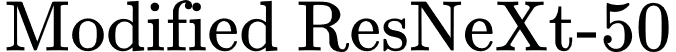 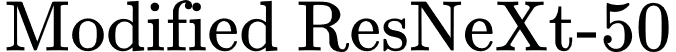 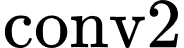 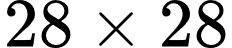 Frozen parameters
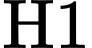 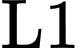 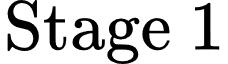 Residual connections prevent this!
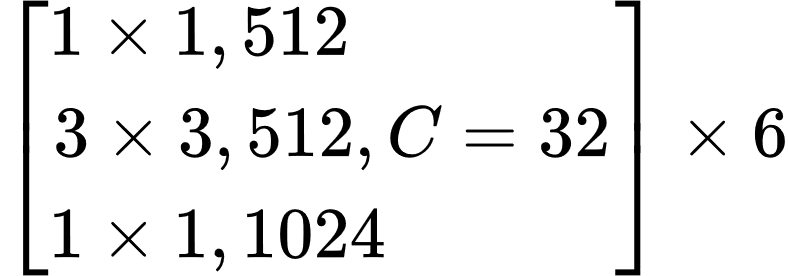 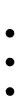 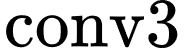 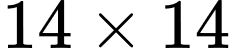 Identity mapping of the input to deeper layers.

This is a key feature of the ResNeXt architecture
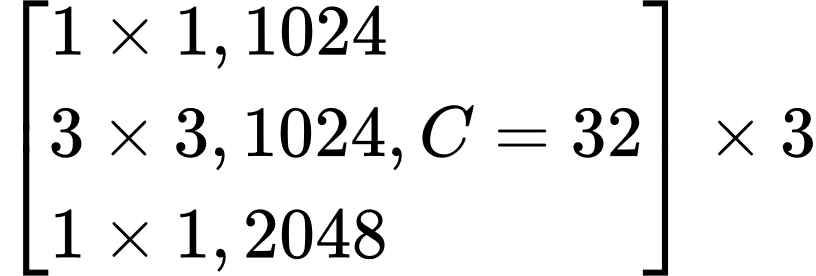 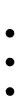 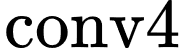 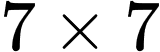 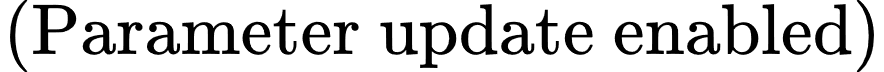 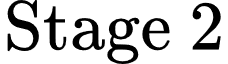 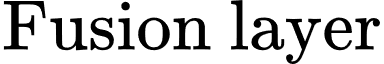 Linear(4,64)
BN, Drop-out
Linear(64,32)
BN
Linear(32,2)
Sigmoid
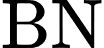 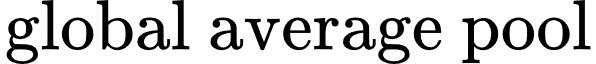 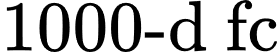 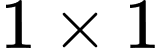 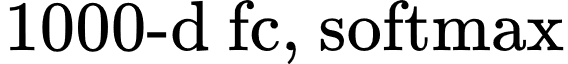 25 million trainable parameters
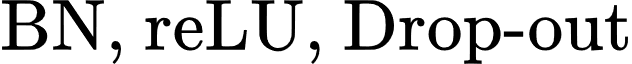 ∼500.000 trainable parameters
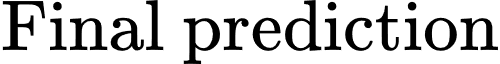 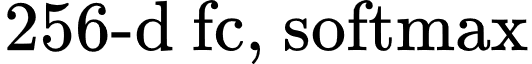 ∼6 million total trainable parameters
20/6/2024
Detection of unmodeled CWs using a Transfer Learning approach
8
Training and validation
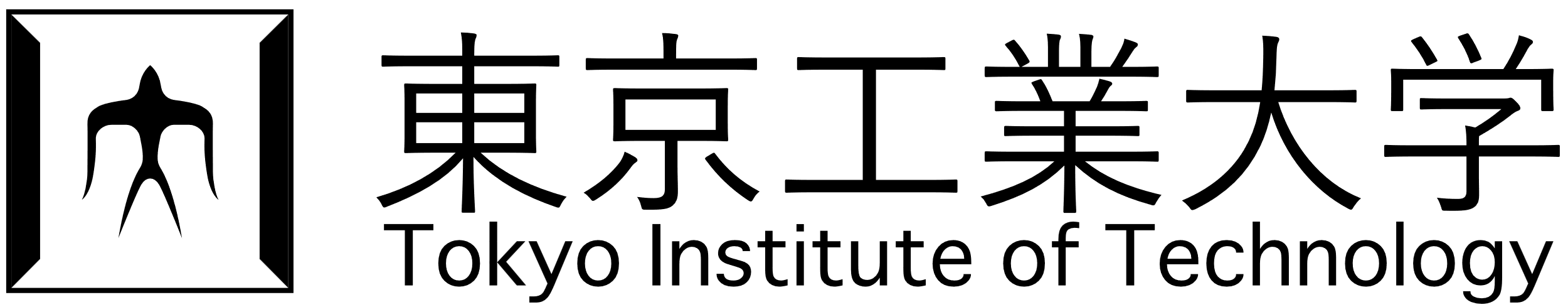 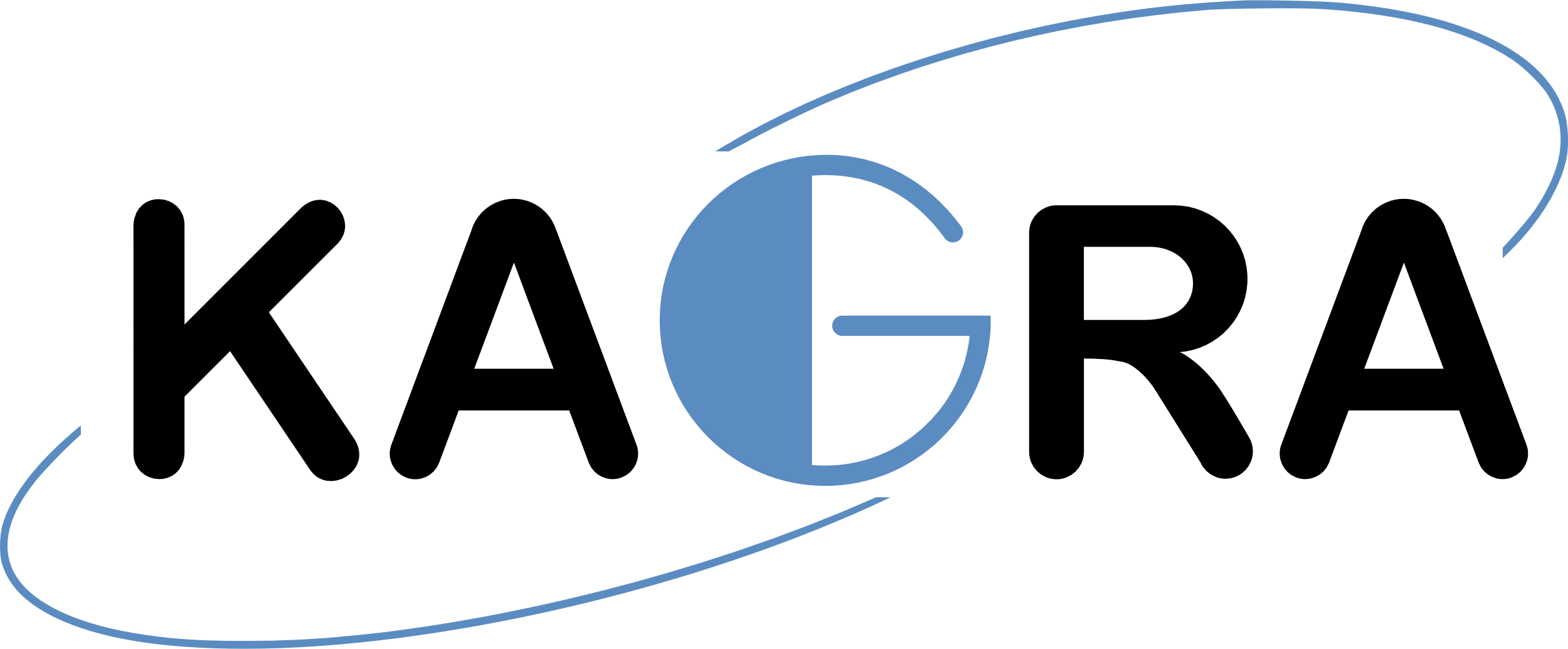 Loss function: cross entropy
True label
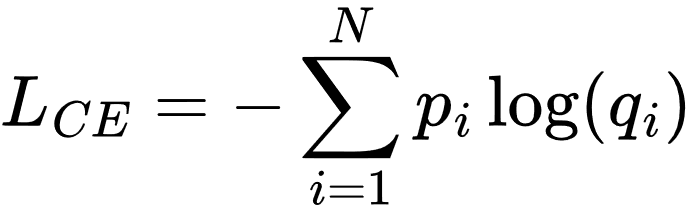 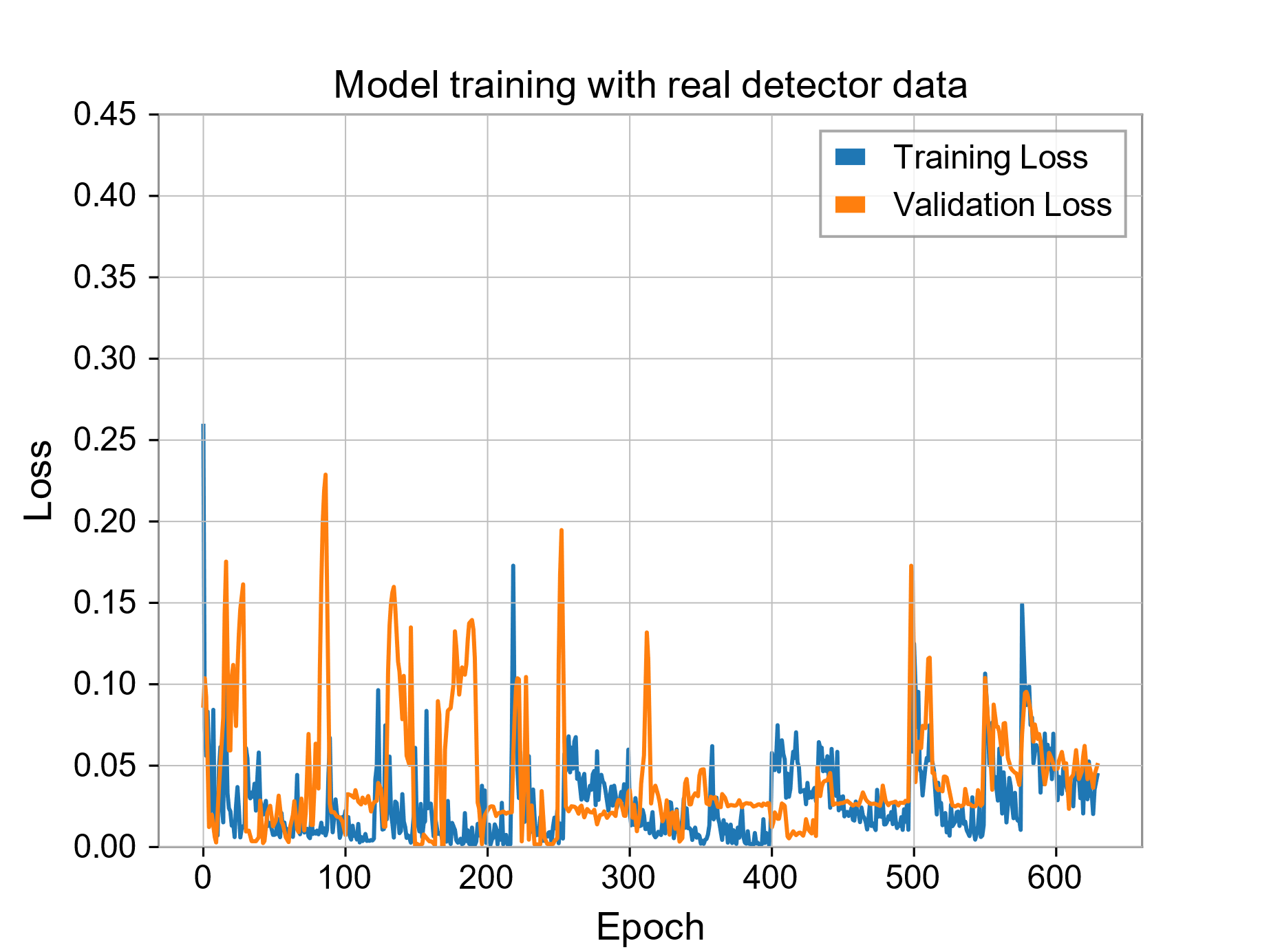 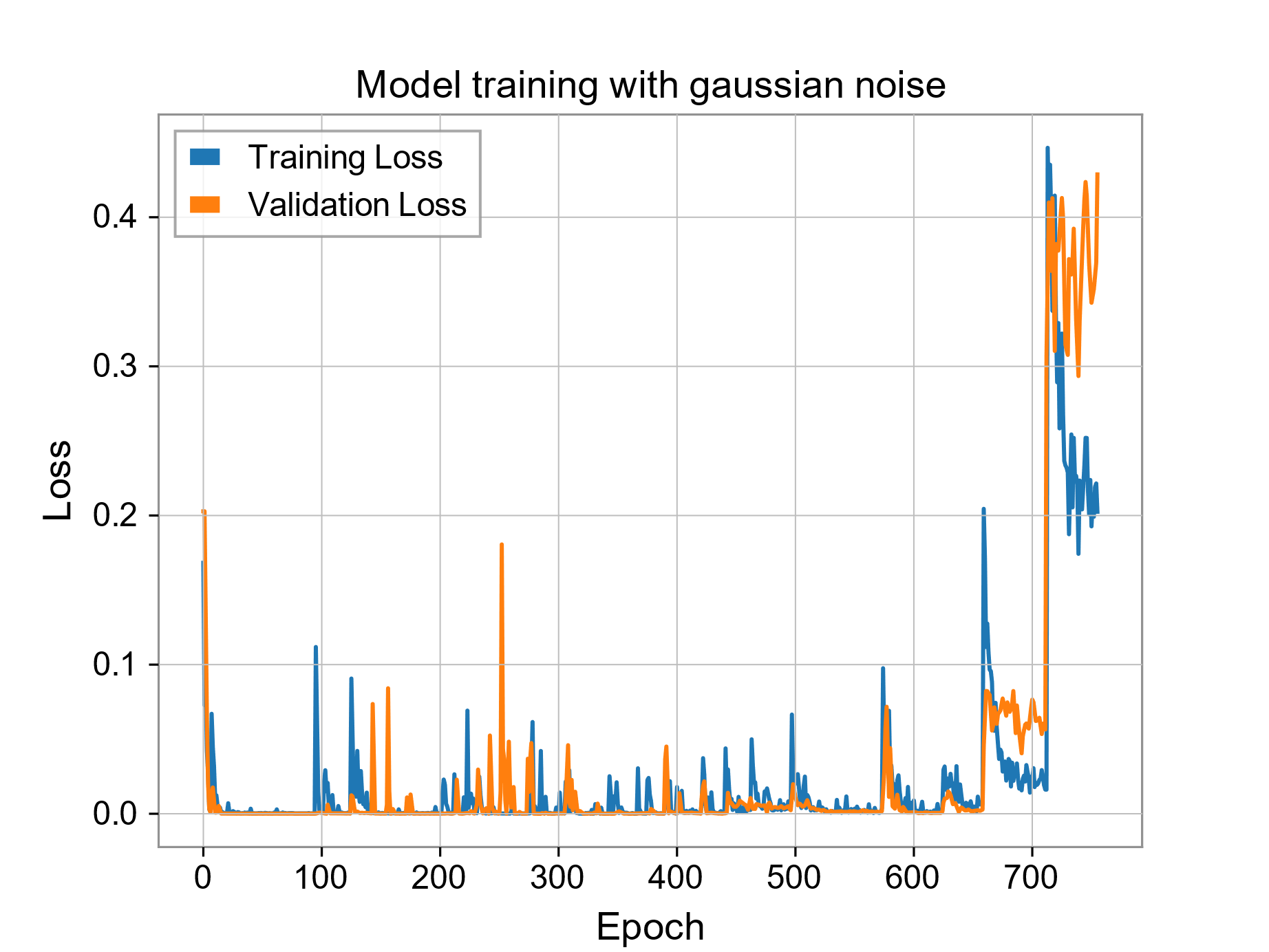 Model’s prediction
Software and Hardware: Pytorch 2.0 implementation / 16 GB NVIDIA TESLA V-100 GPU
20/6/2024
Detection of unmodeled CWs using a Transfer Learning approach
9
Performance
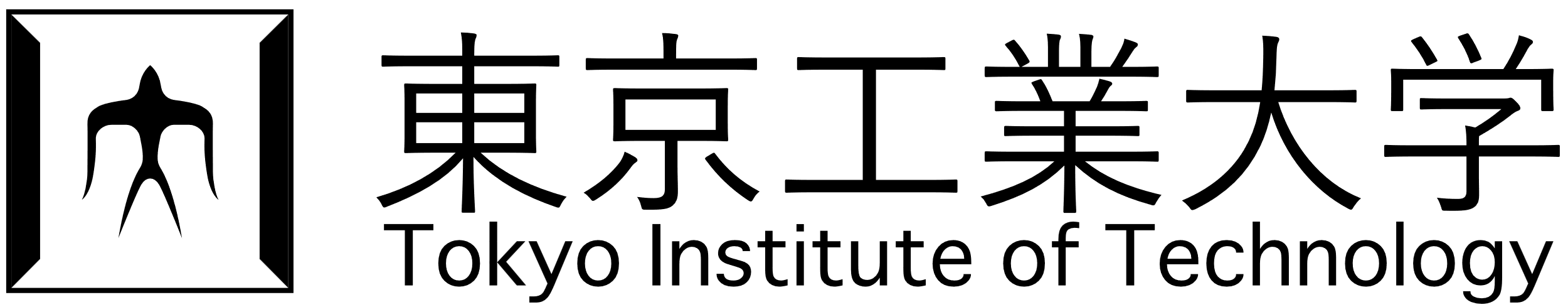 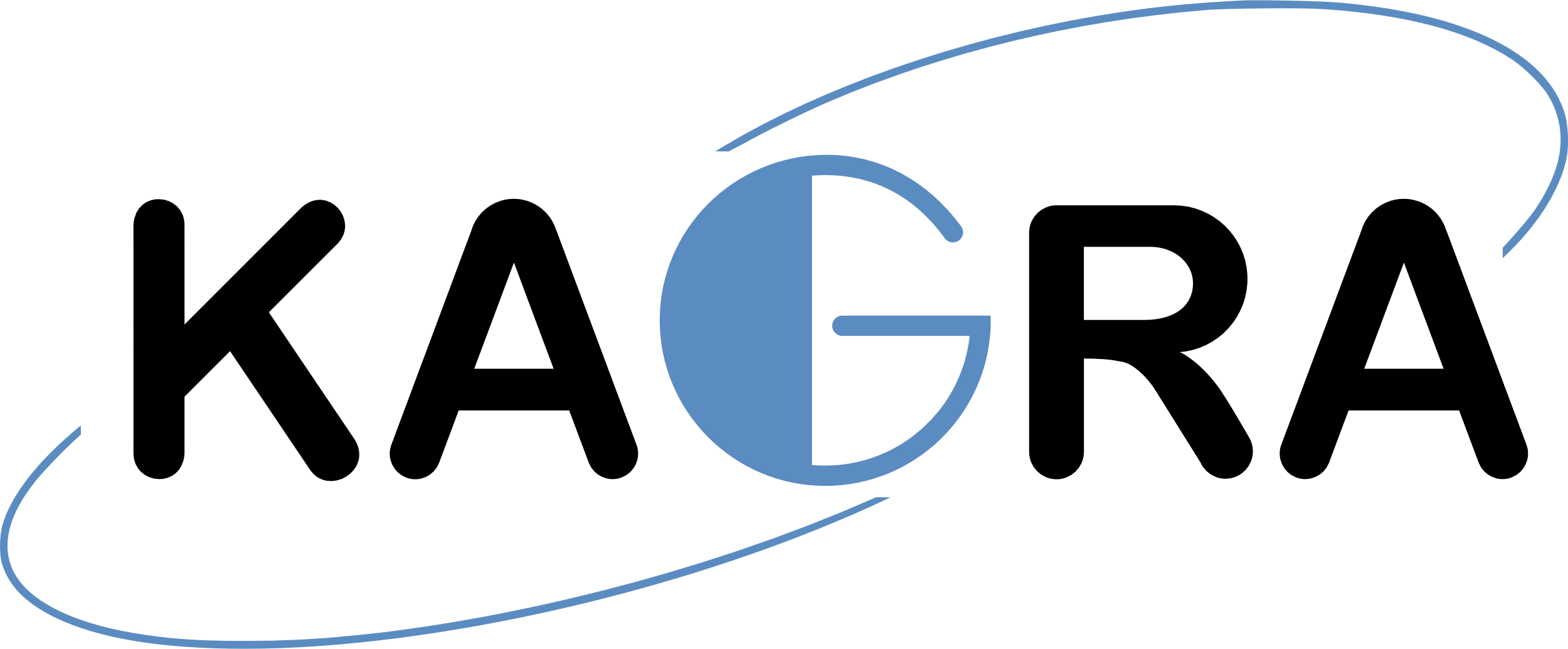 Gaussian Noise
Real detector noise
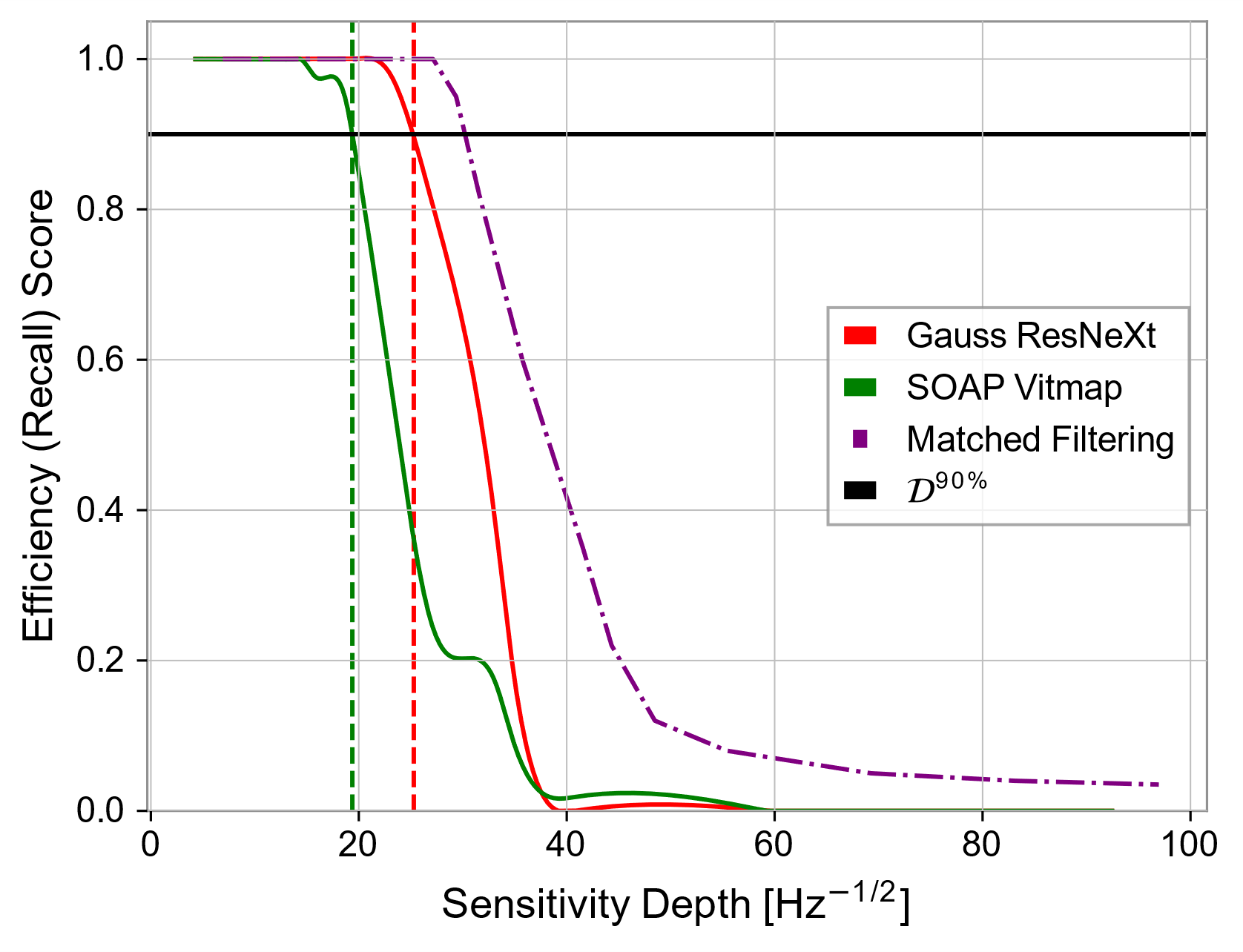 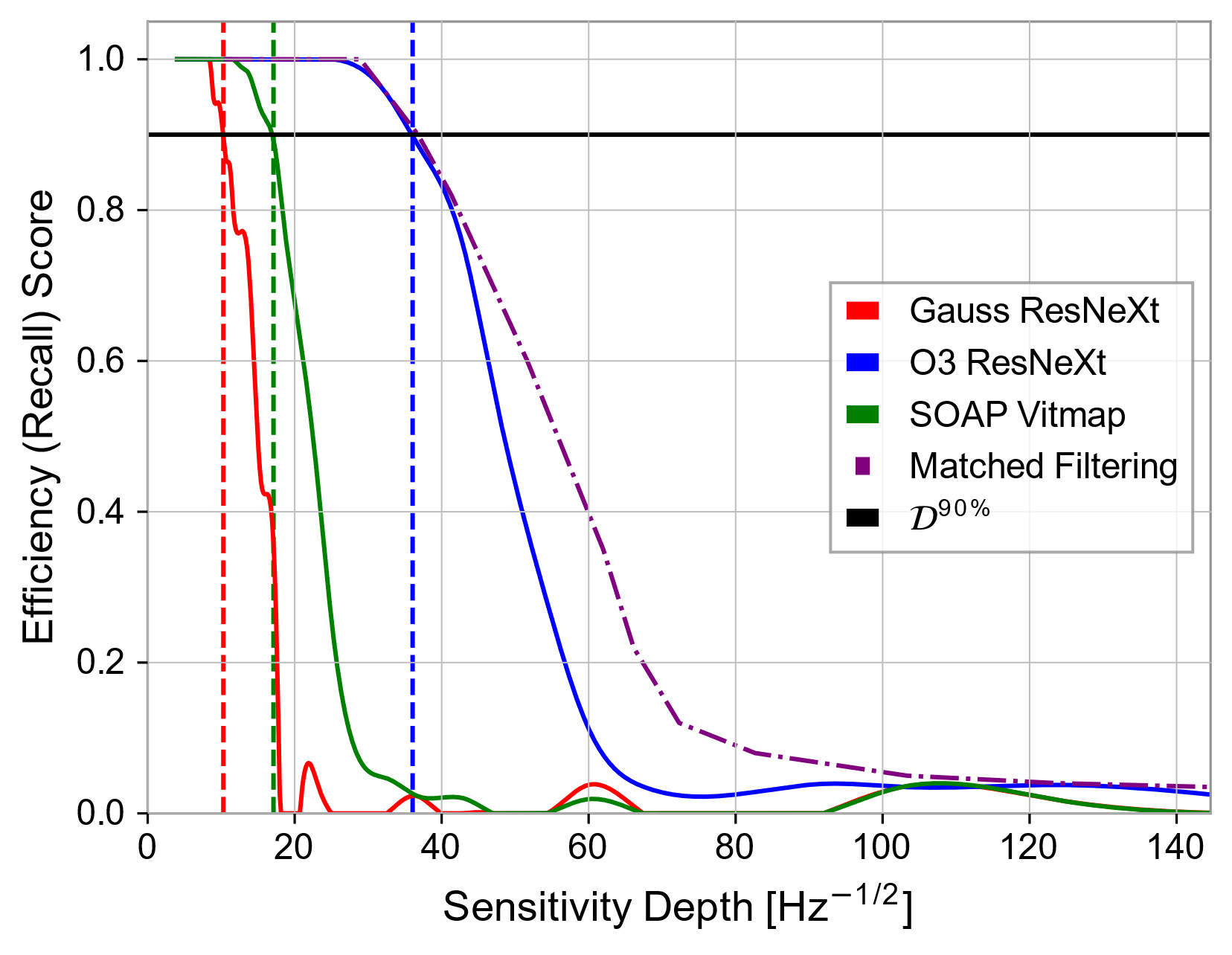 We compared Gauss ResNeXt and O3 ResNeXt against the SOAP CW¹ pipeline (vitmap) and Matched-Filtering (WEAVE)
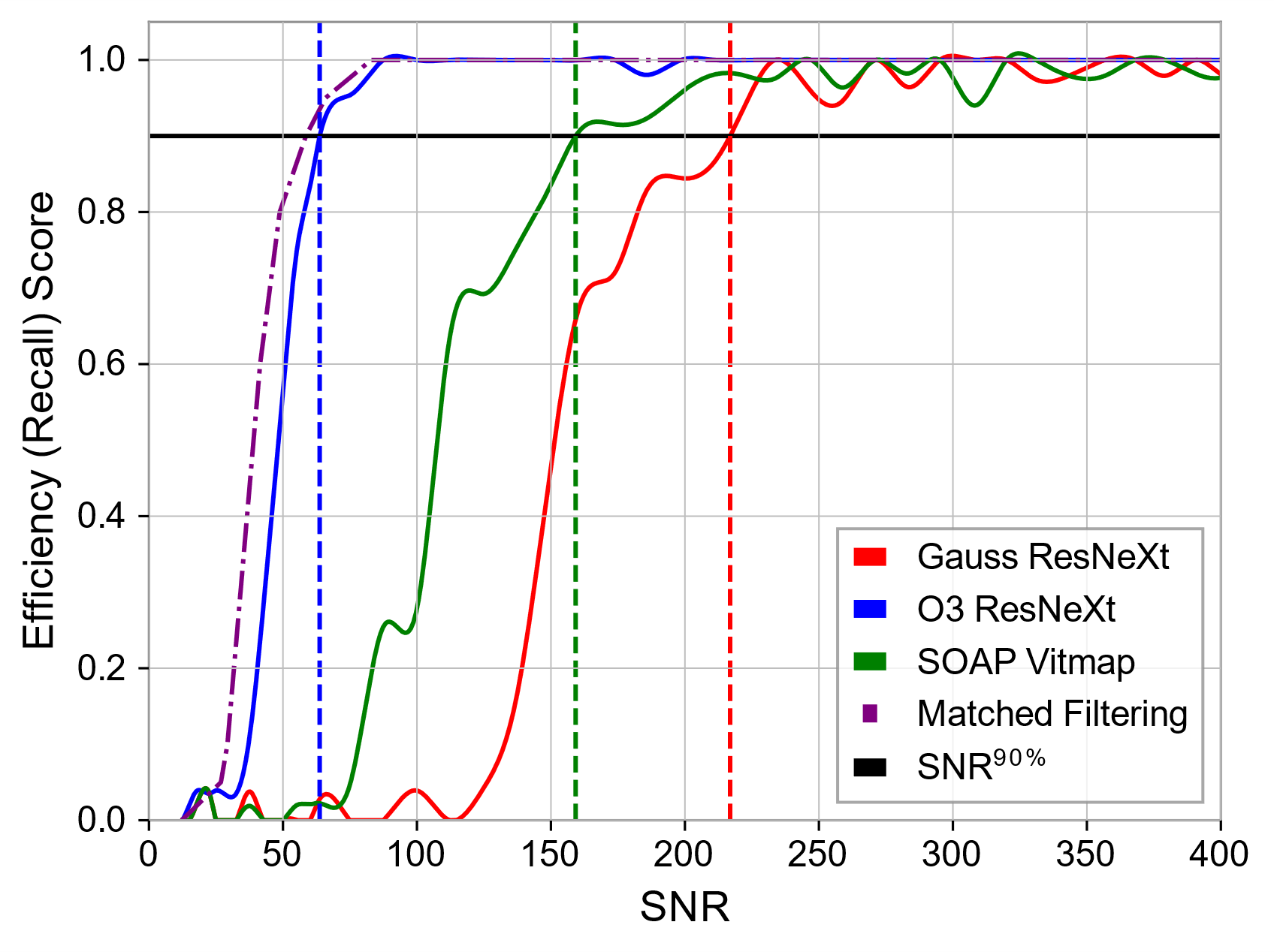 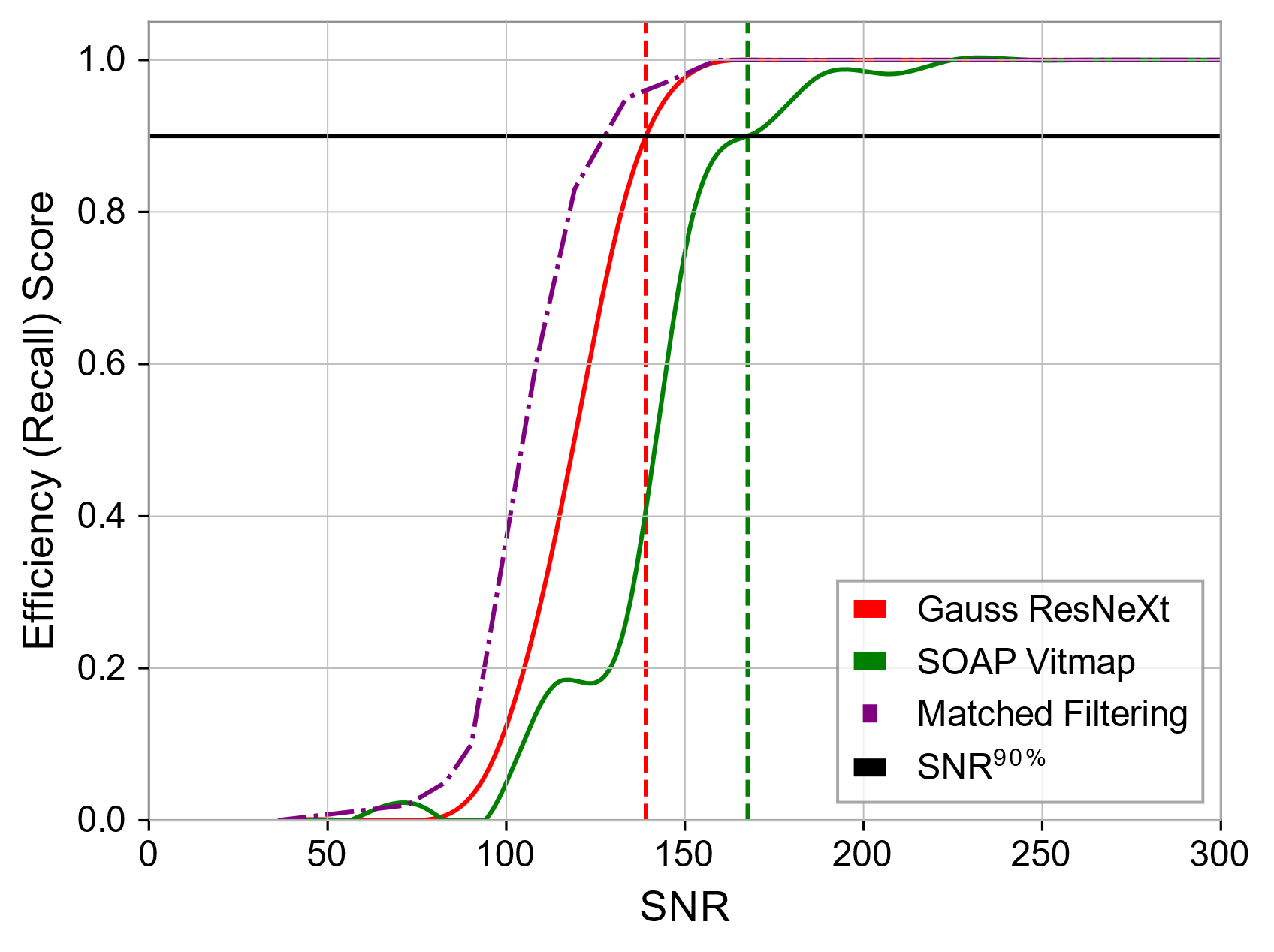 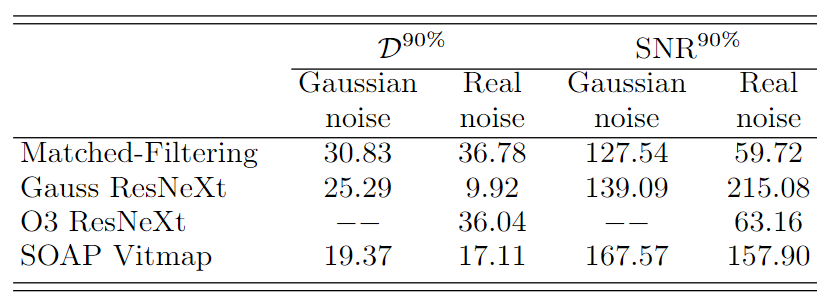 [1] J. Bayley et al, Phys. Rev. D. 102 083024 (2020)
20/6/2024
Detection of unmodeled CWs using a Transfer Learning approach
10
Detection Efficiency – Targeted search
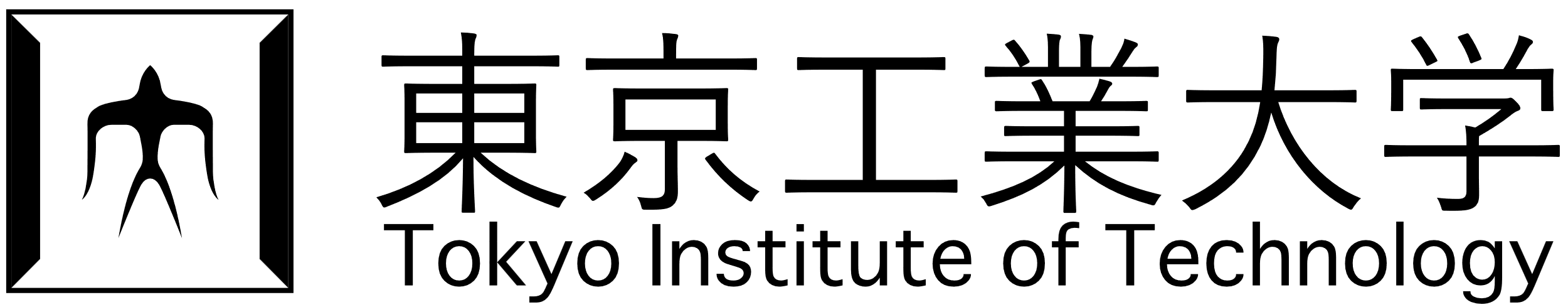 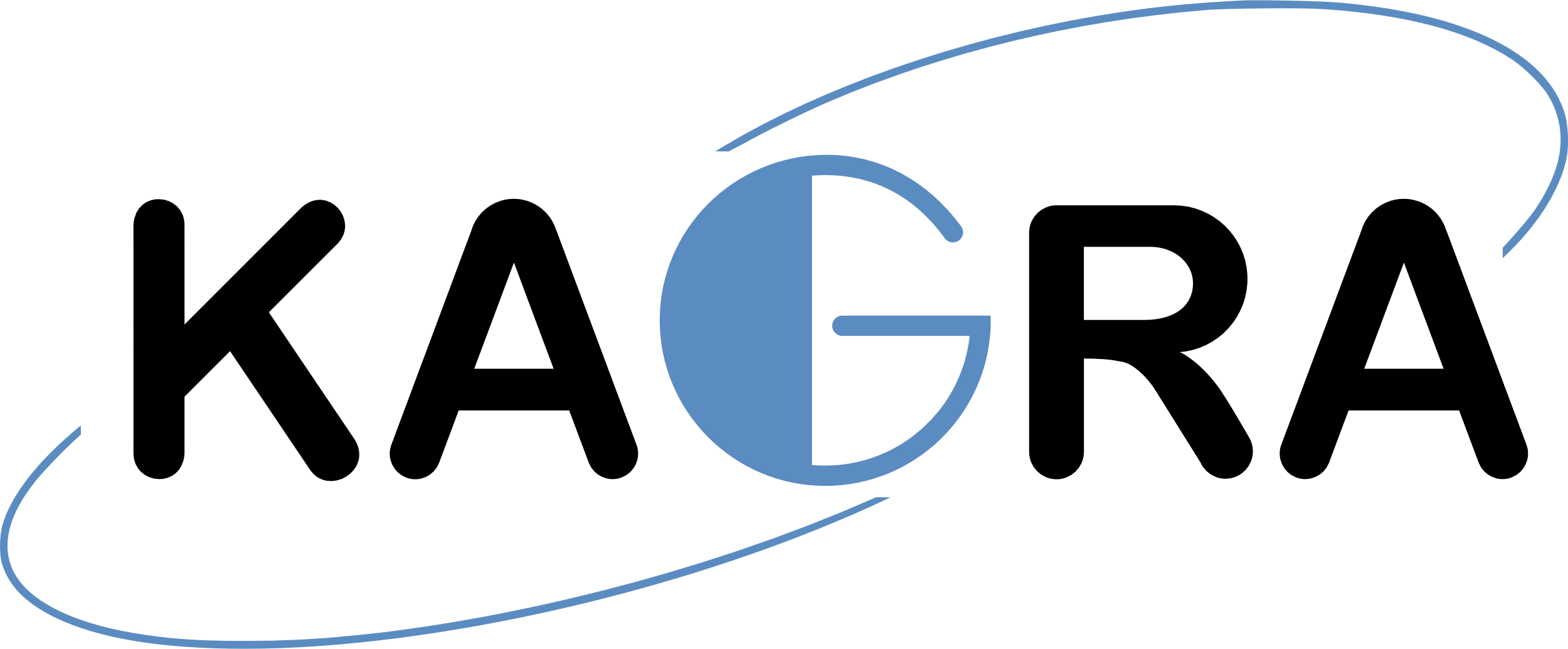 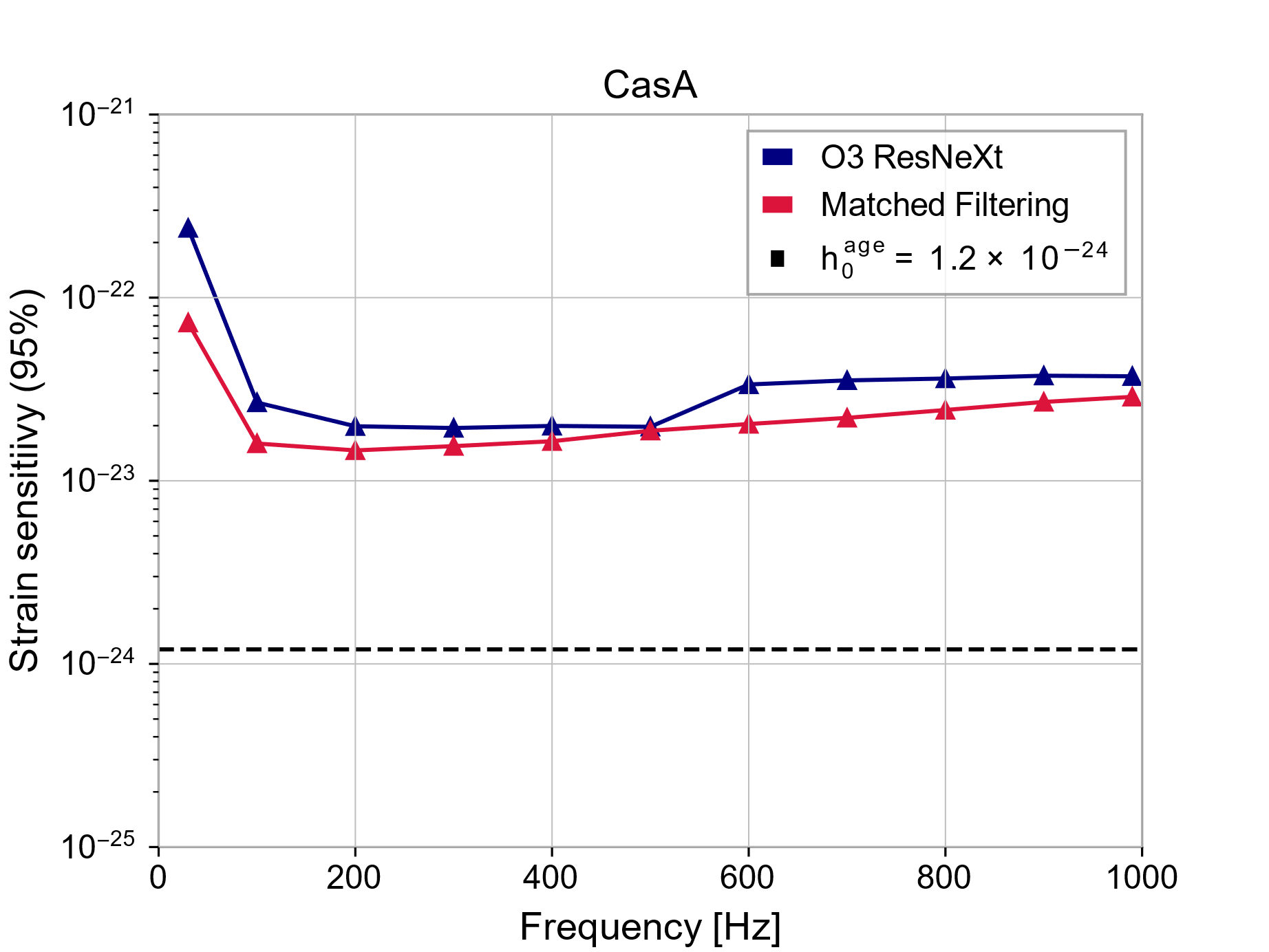 20/6/2024
Detection of unmodeled CWs using a Transfer Learning approach
11
Summary
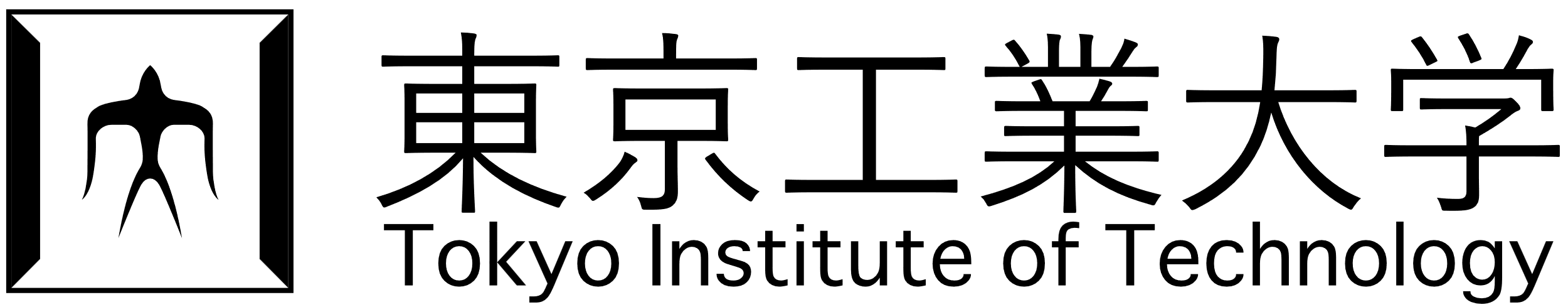 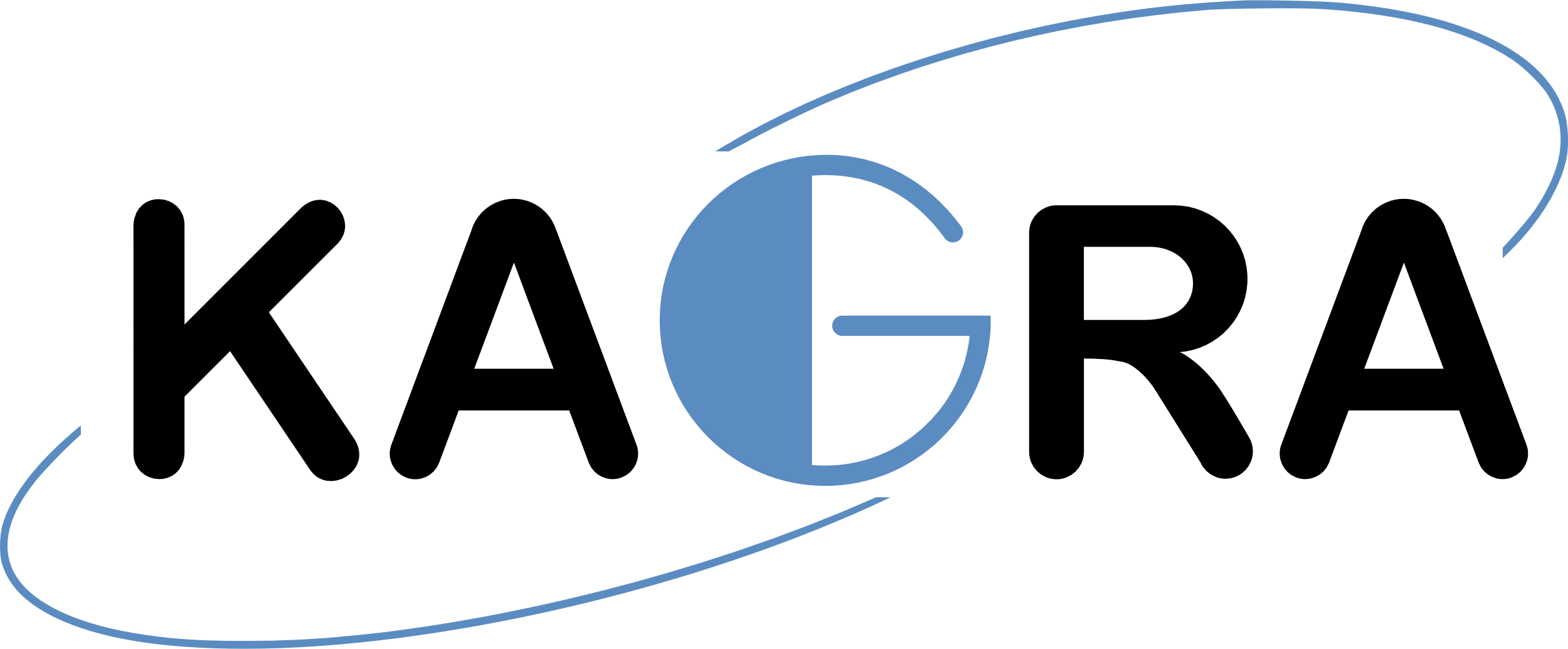 Transfer learning is a good alternative to train deeper models in less time
We developed binary classifier CNNs, Gauss ResNeXt and O3 ResNeXt, using transfer learning to detect continuous wave (CW) signals in Gaussian and real detector noise.
Both models achieved detection sensitivities close to matched-filtering for short observation periods (approximately 4.66 days).
Gauss ResNeXt and O3 ResNeXt showed strong detection capabilities in their respective noise environments but had poor generalization to other noise types.
Future Work: Generalization to longer spectrograms… Bayesian approach or even more DL!
20/6/2024
Detection of unmodeled CWs using a Transfer Learning approach
12